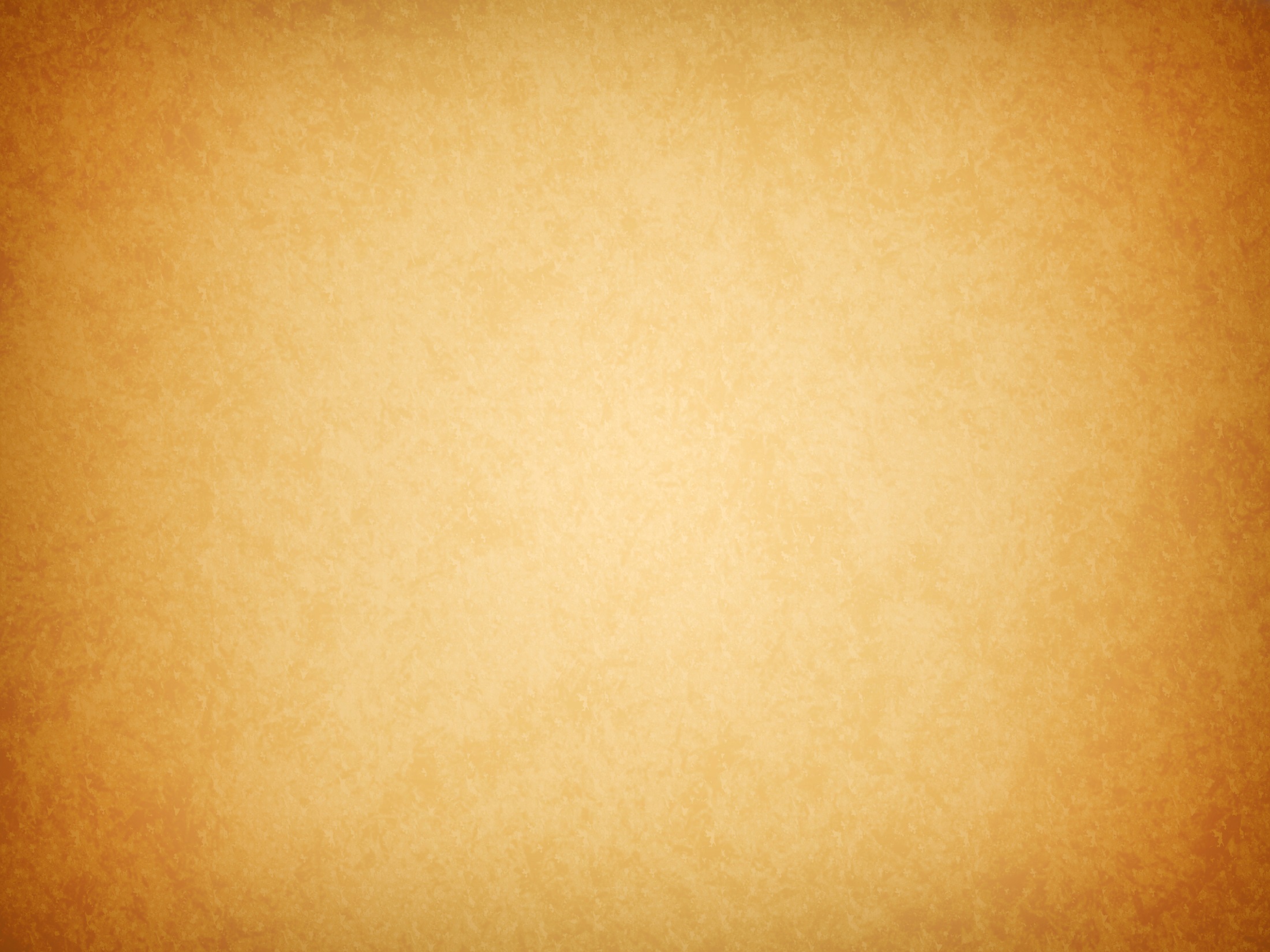 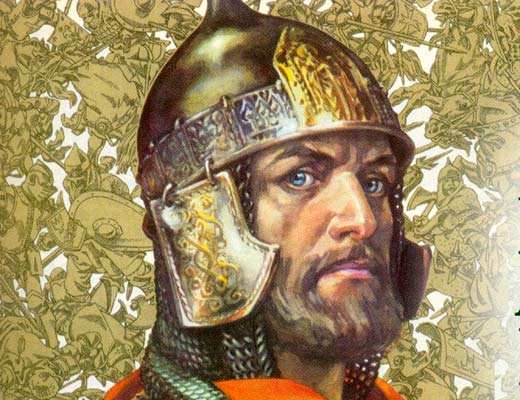 Урок – проект
«Вера, надежда, любовь
 в жизни Александра Невского»
Предмет: ОРКСЭ
Класс: 4
Учитель: Кошкарова Е.А.
МБОУ СОШ №31 имени С.Н.Потапова
Белоглинский район
Ст. Успенская
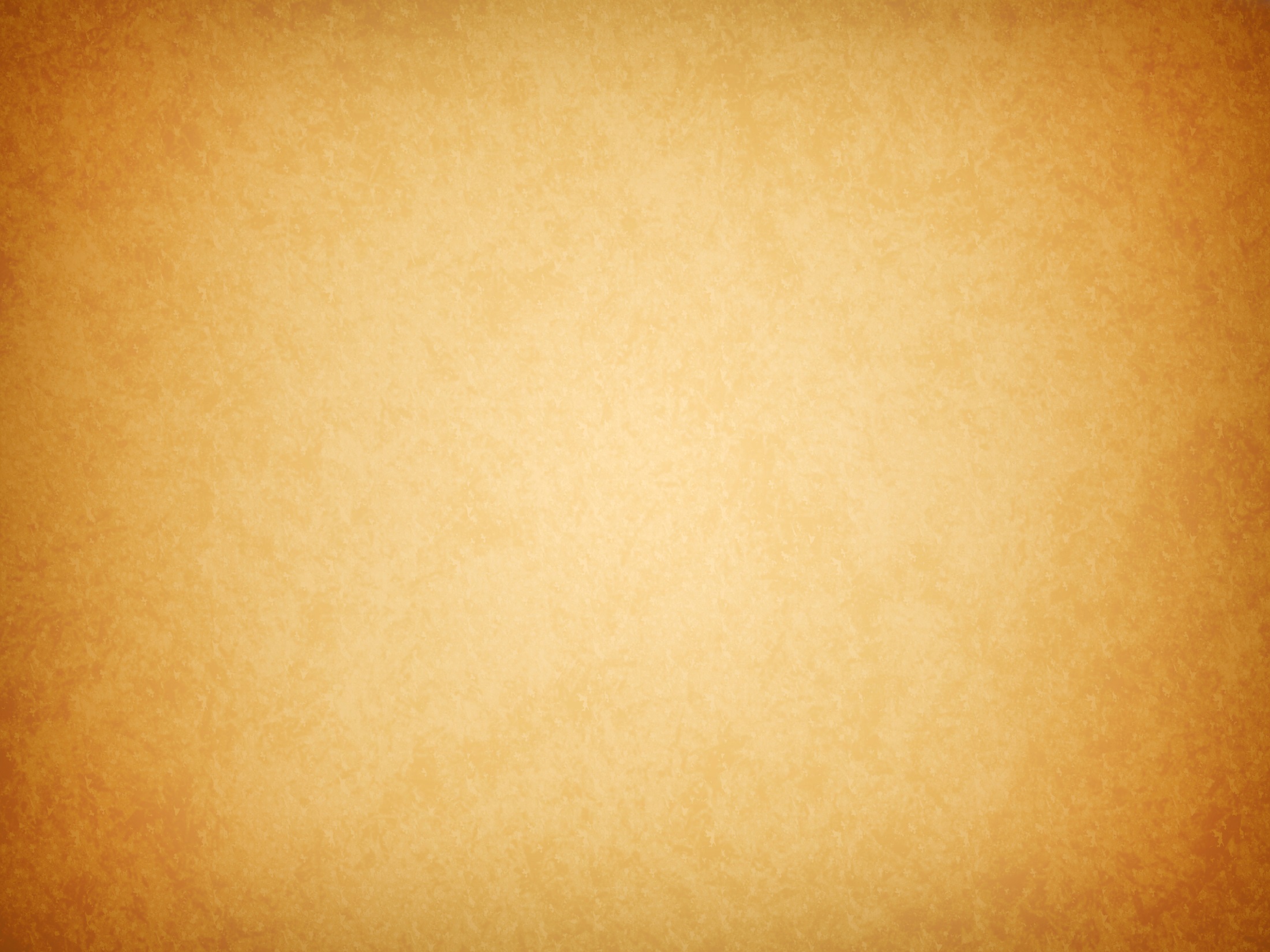 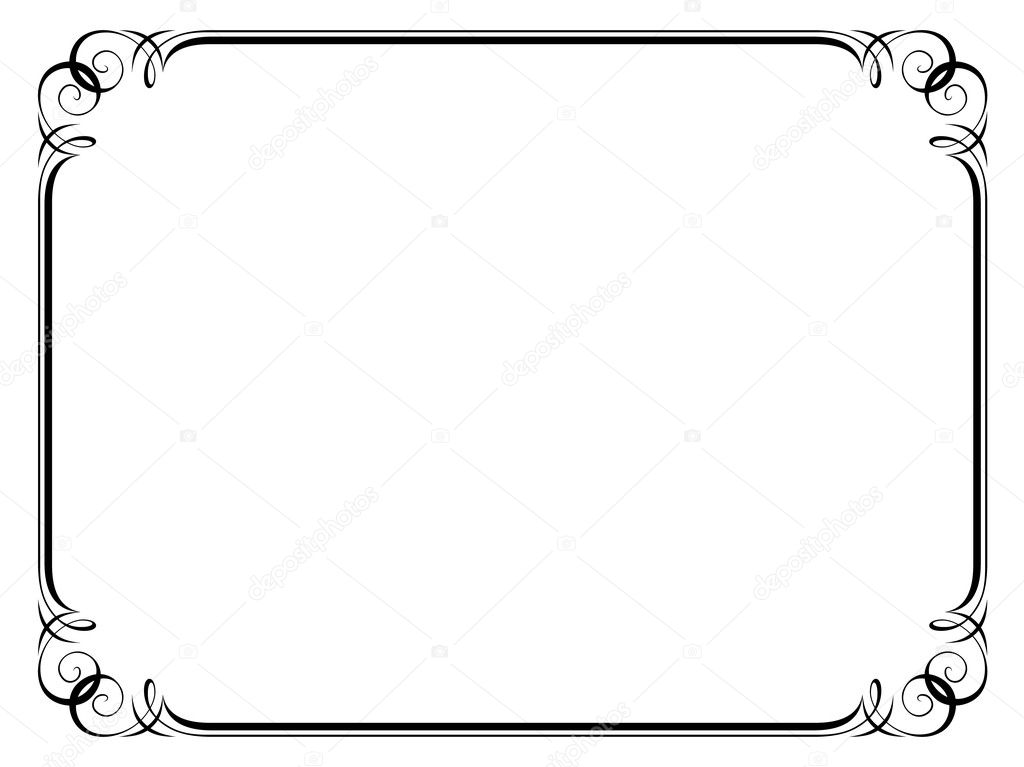 ЛЕНТА ВРЕМЕНИ
Тема «Вера, надежда, любовь в жизни святого Александра Невского»
 I. РОДИНА АЛЕКСАНДРА НЕВСКОГО.
В каком городе родился Александр Невский?_____________
Предполагаемые даты рождения князя? ________
Какой обряд был совершён над Александром в Спасо – Преображенском соборе?
Сколько лет  исполнится со дня рождения Святого  Благоверного великого князя Александра Невского  в 2021 году?___________
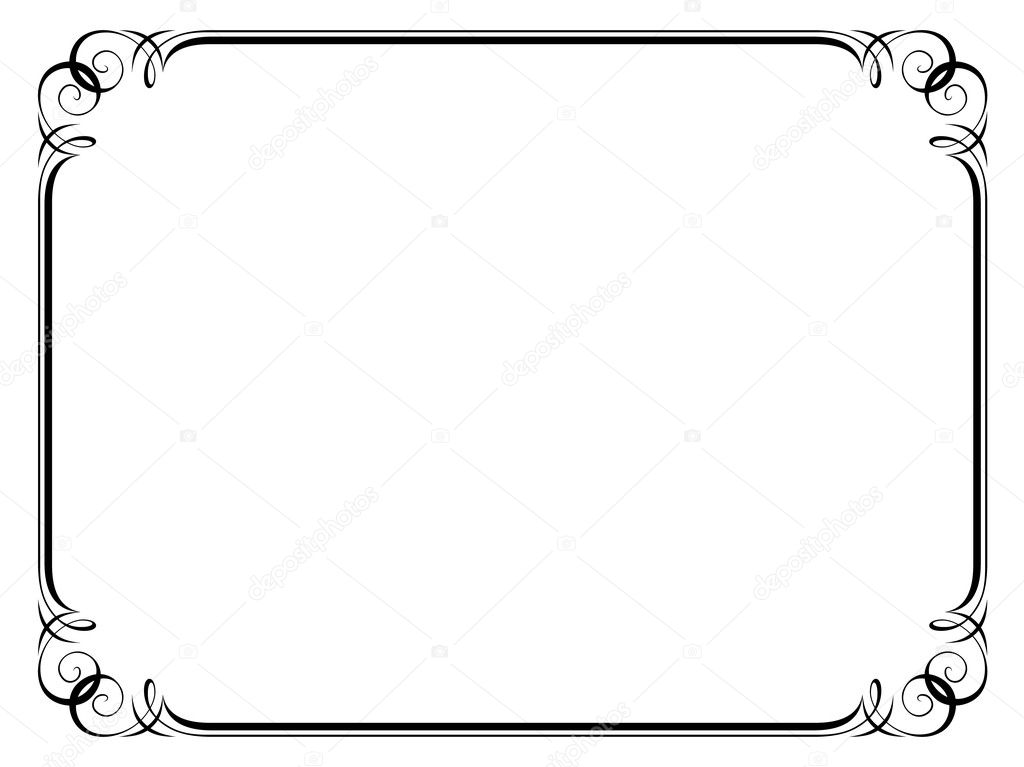 Лента времени
ТЕМА «ВЕРА, НАДЕЖДА, ЛЮБОВЬ В ЖИЗНИ СВЯТОГО АЛЕКСАНДРА НЕВСКОГО»
II.  ПОСВЯЩЕНИЕ В ВОИНА.  
Сколько лет было Александру,  когда он принял «княжеский постриг»?
Почему обычай назывался  «постригом»?__________
Где совершался обряд?__________________________________
Что подарил сыновьям князь Ярослав_____________________
Какие книги читал Александр?  «Е .  .  .  .  .  .  . е» , «П . . . . и . .».
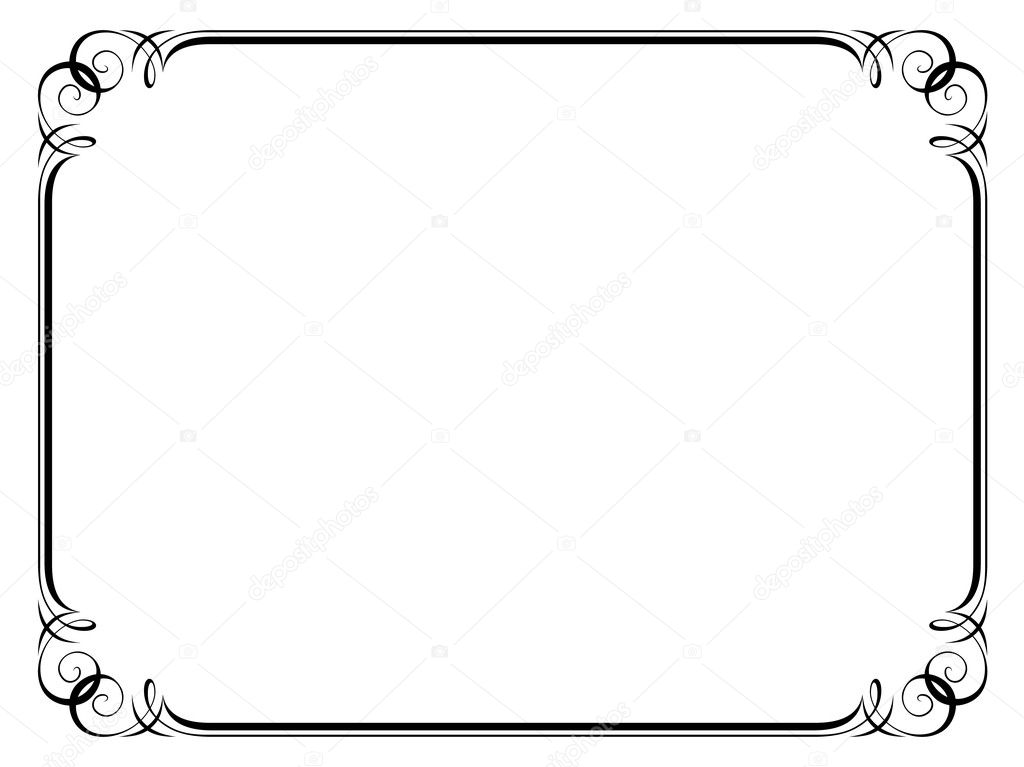 Лента времени
ТЕМА «ВЕРА, НАДЕЖДА, ЛЮБОВЬ В ЖИЗНИ СВЯТОГО АЛЕКСАНДРА НЕВСКОГО»
ТЕМА « ВЕРА, НАДЕЖДА, ЛЮБОВЬ В ЖИЗНИ СВЯТОГО 
3. ВОКНЯЖЕНИЕ НА ПРЕСТОЛ.
X + VI
==
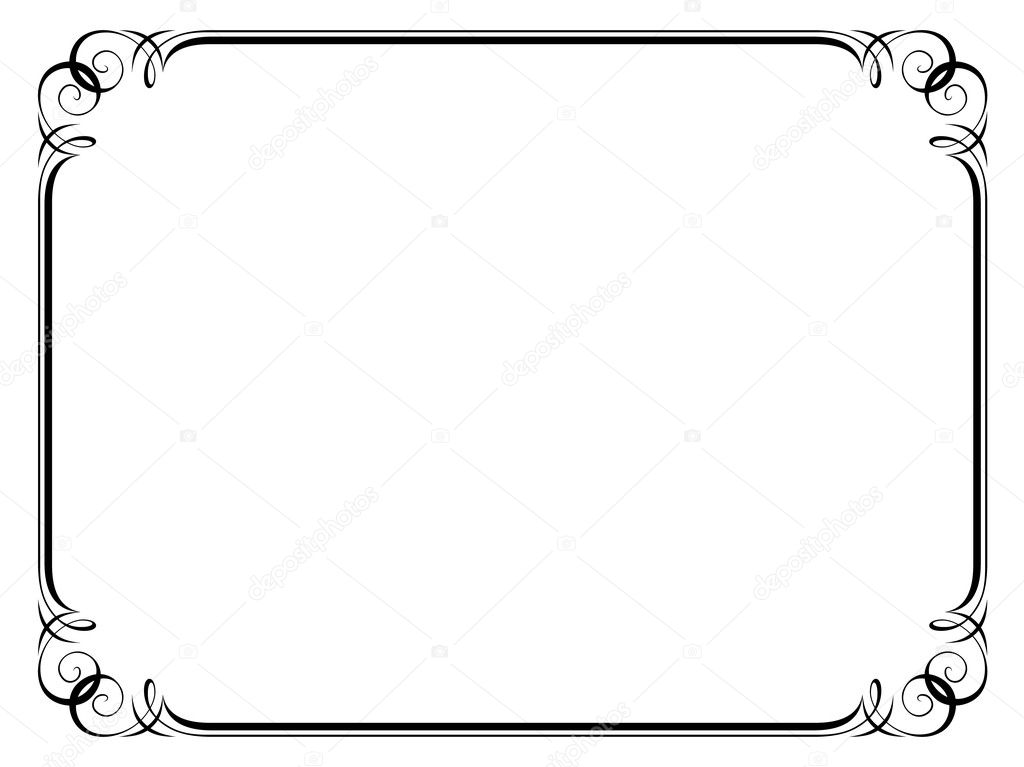 Лента времени
ТЕМА «ВЕРА, НАДЕЖДА, ЛЮБОВЬ В ЖИЗНИ СВЯТОГО АЛЕКСАНДРА НЕВСКОГО»
4. Первая победа
1. Куда идёт князь перед сражением?
2. Какие слова он сказал своей дружине?
 «Не                          Бог, а в                          ».
3. Кто помогал Александру в битве со шведами?
4. Дата смерти князя Александра Невского _____           ноября 12       3г.
5. С каким именем князь был пострижен в монахи?
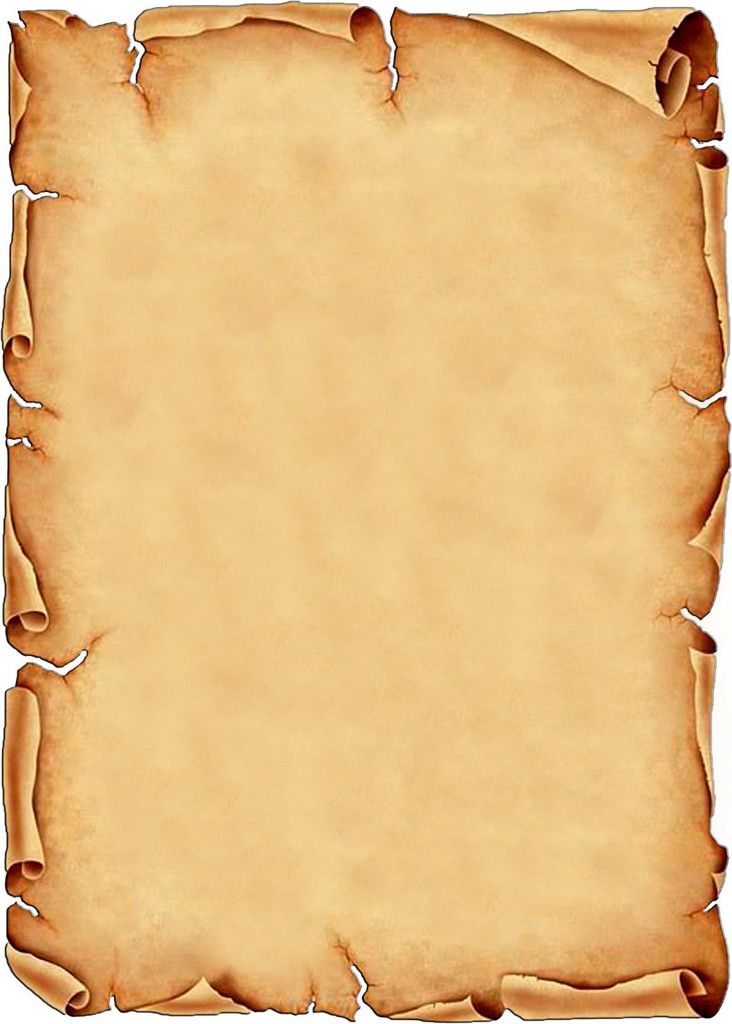 Я начинаю свой урок,
Пусть он пойдёт ребятам впрок!
О славном муже речь идёт,
Он в летопись страны войдёт.
Защитник веры  и Отчизны,
Он, не жалея своей жизни,
Страну родную защищал!
Он Богу это обещал!
Любил народ, за правду бился!
«Не в силе Бог!» - он говорил.
За то Господь его хранил!
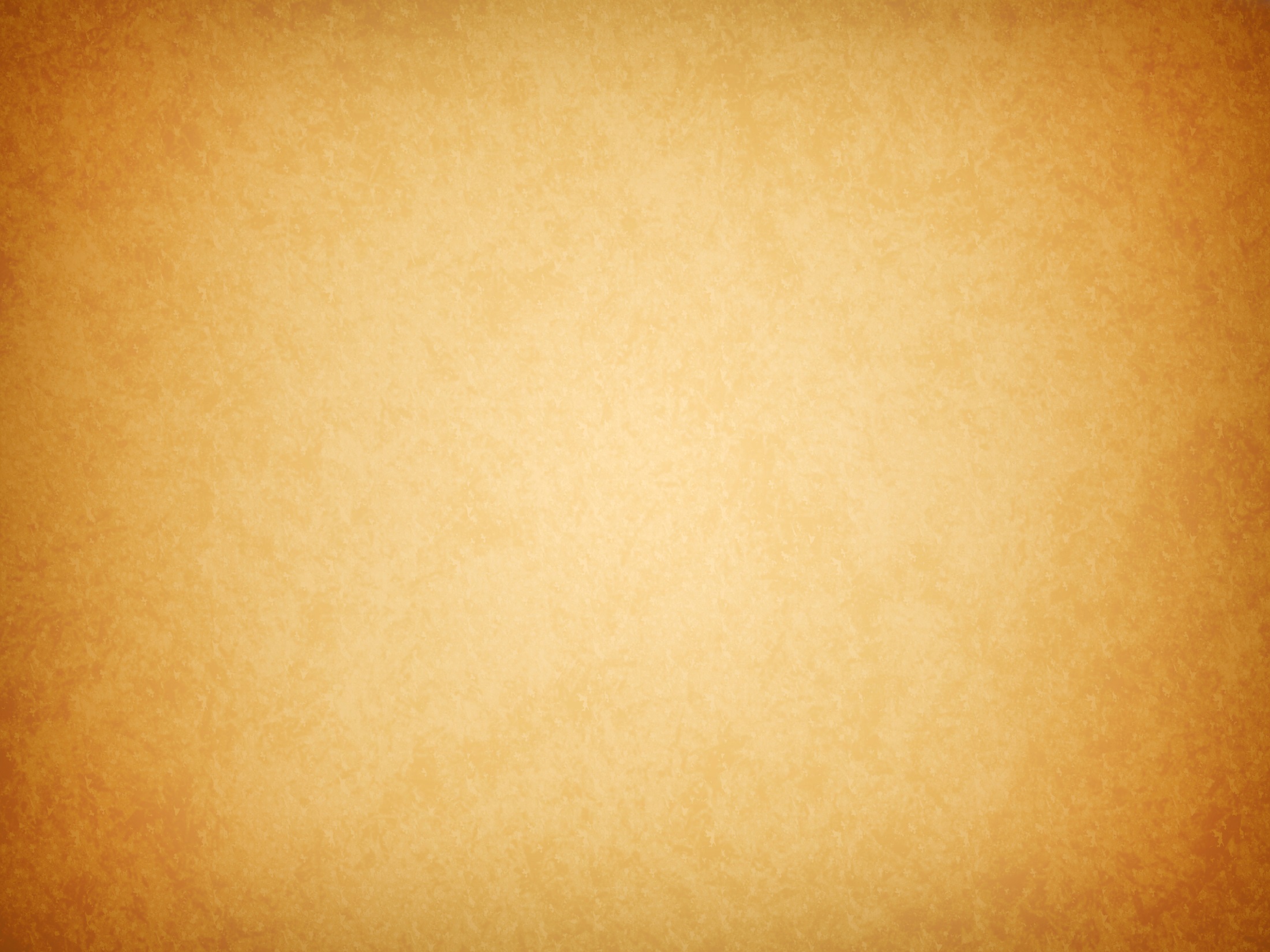 Мудрость, спокойствие, радостнопечалие.
Решимость, гнев, злость, мудрость, уверенность, спокойствие, мужество, равнодушие, радостнопечалие.
Решимость,уверенность, мужество.
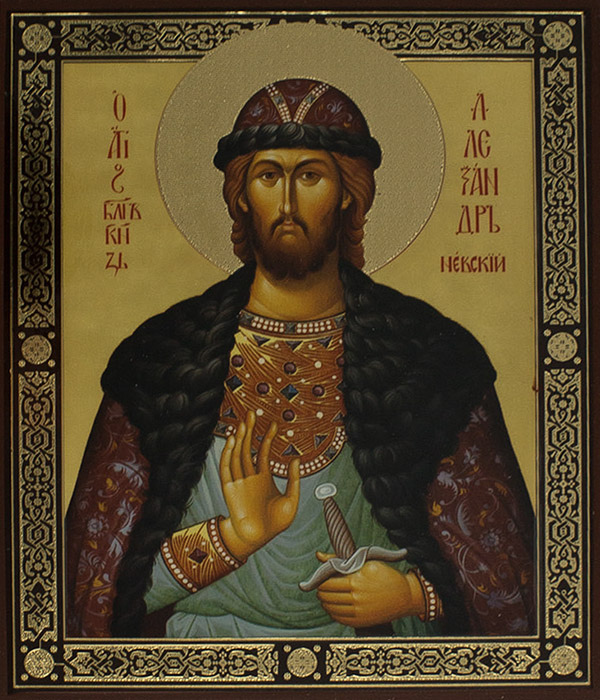 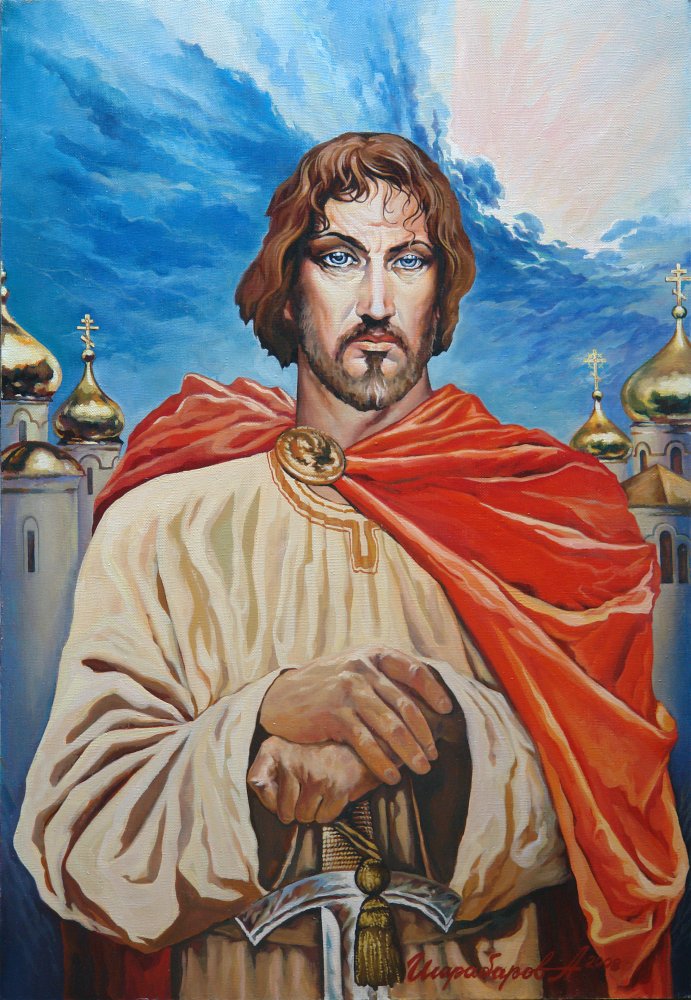 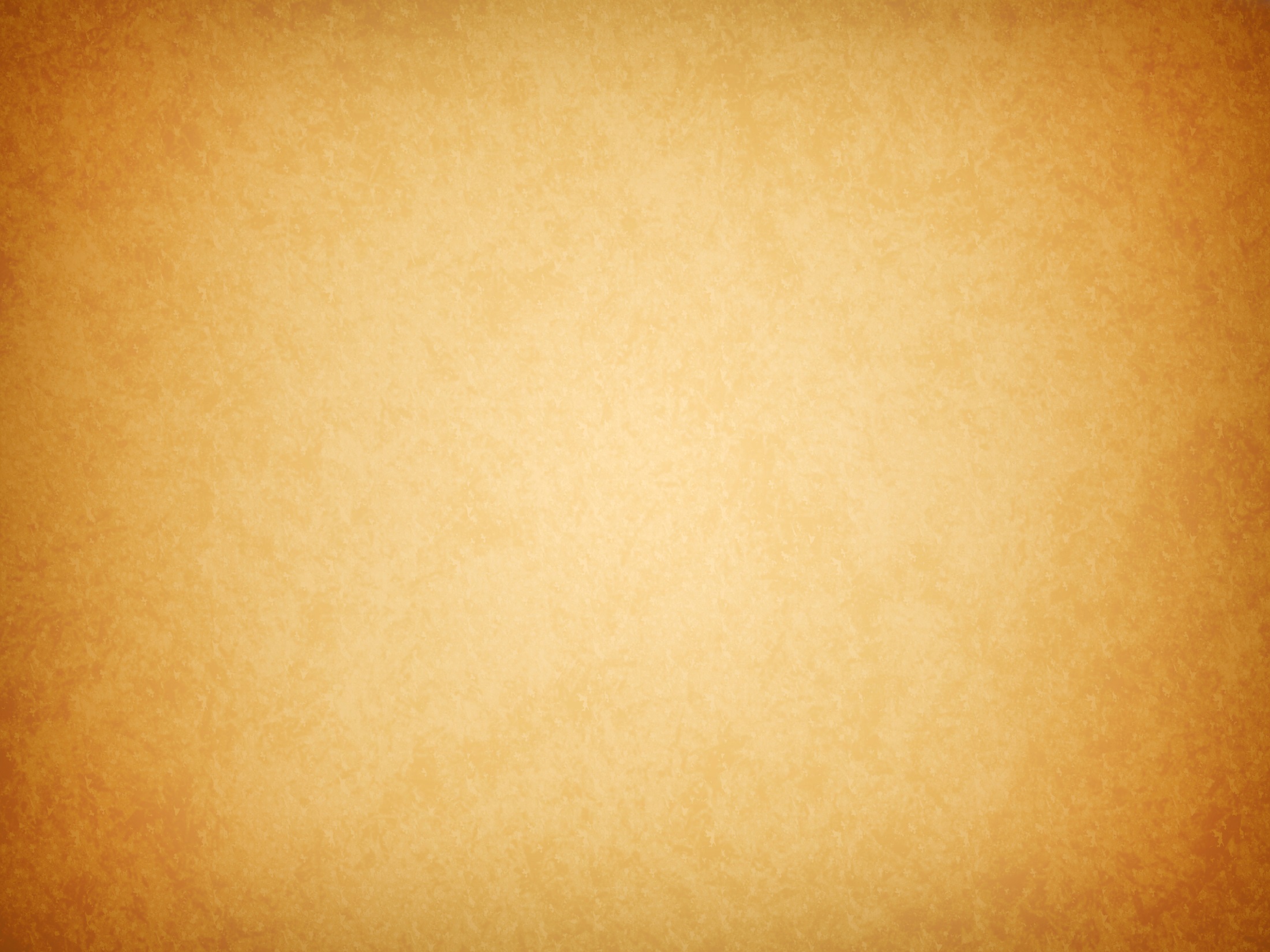 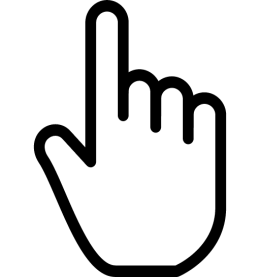 Как зовут этих известных людей?
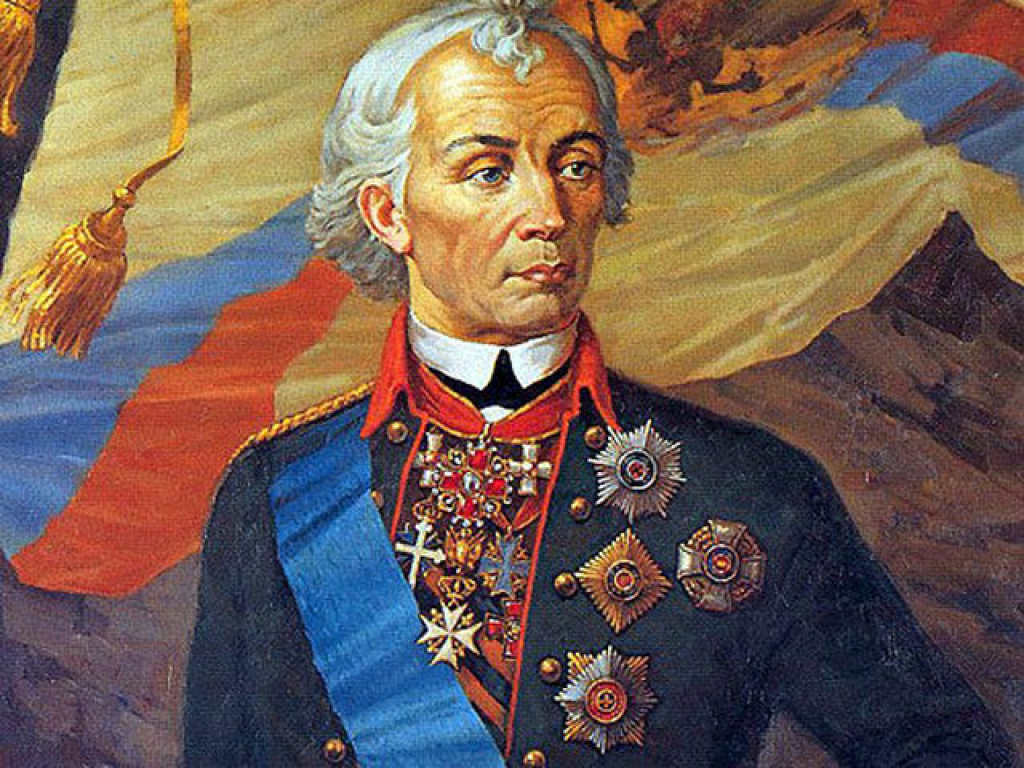 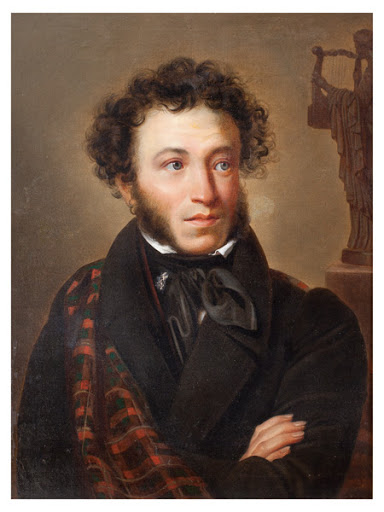 Александр Суворов
Александр Пушкин
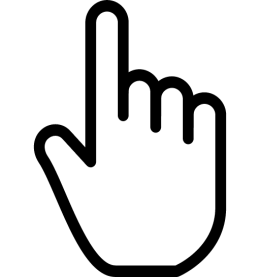 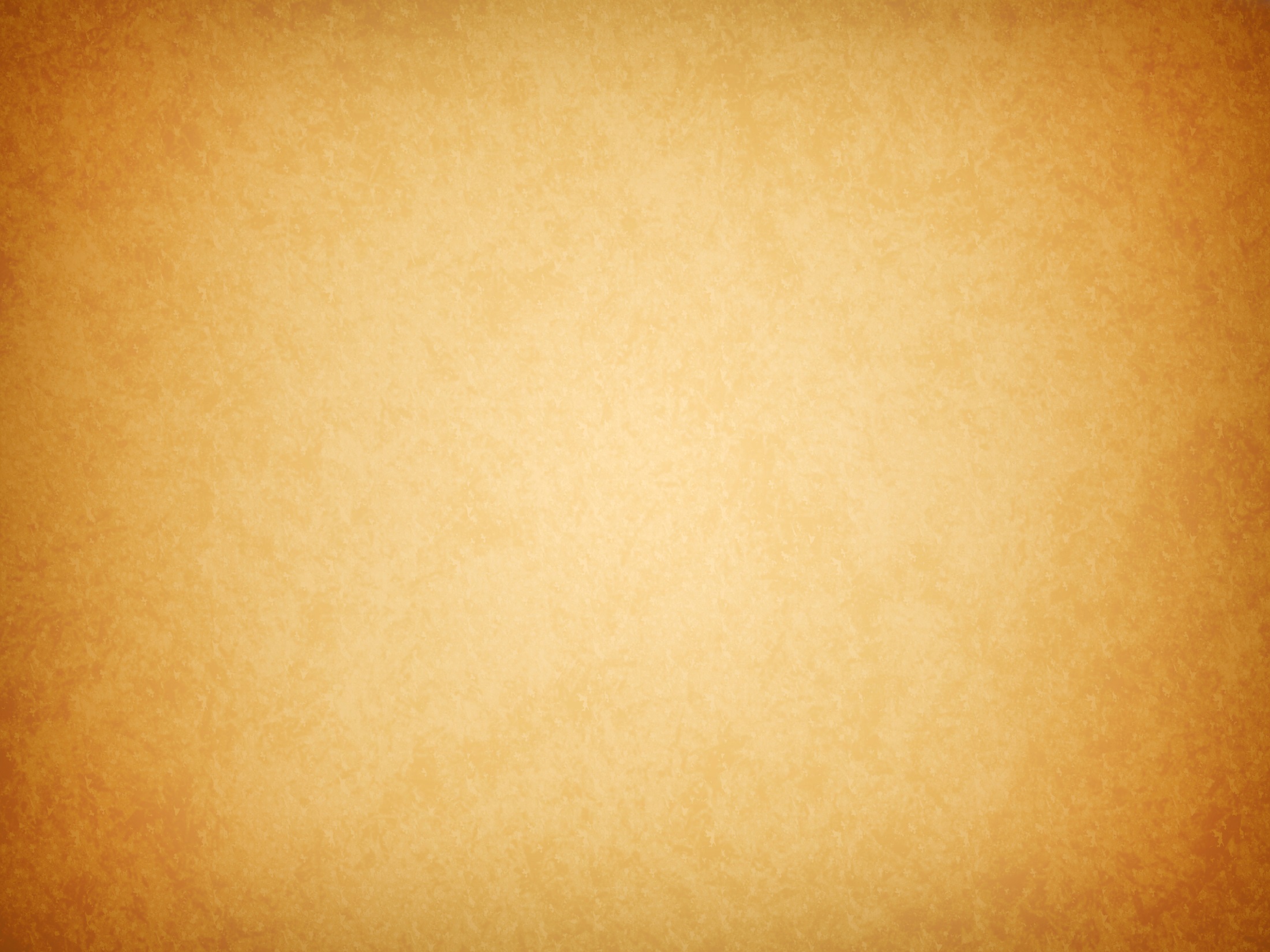 Как называется река, на которой произошло сражение?
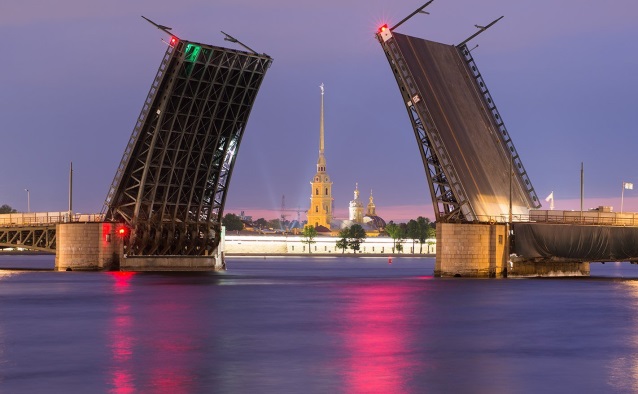 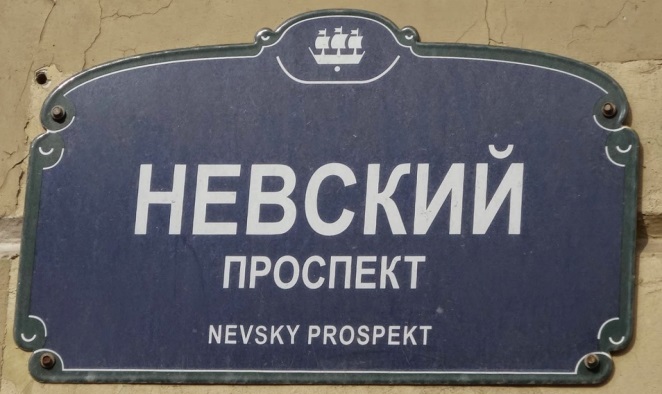 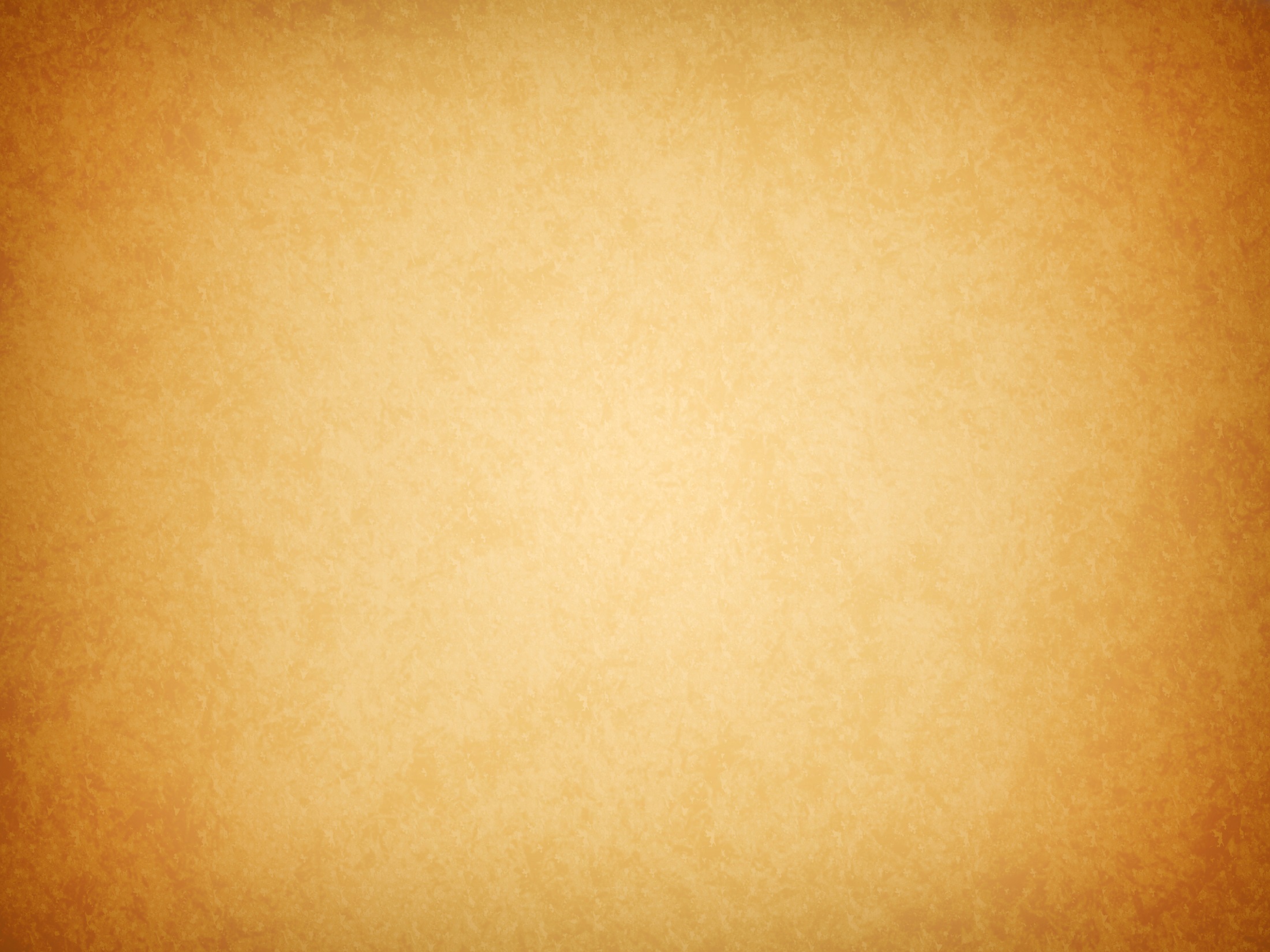 Святой Благоверный  великий  князь 
Александр Невский
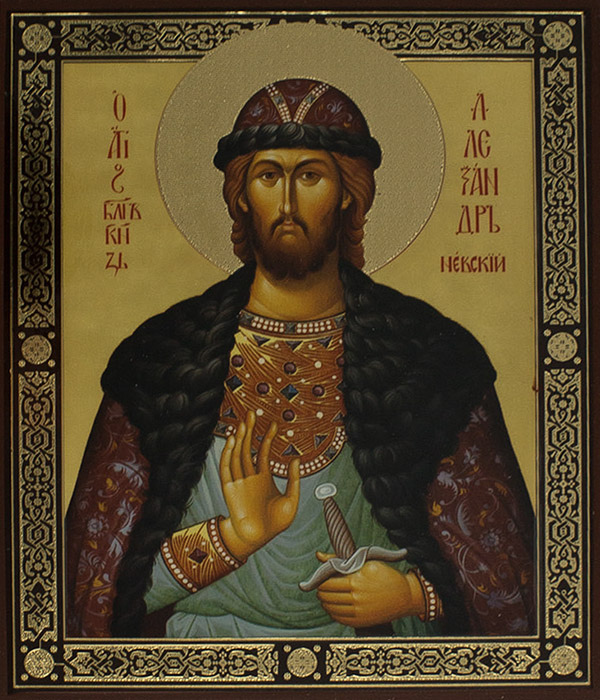 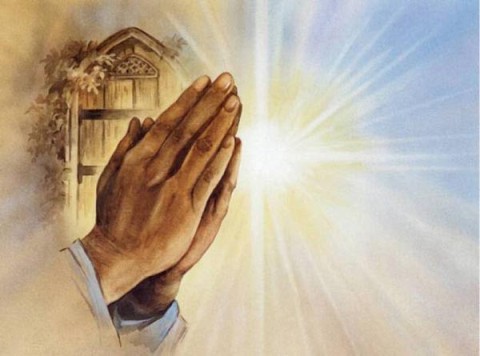 В
Н
Л
Е
А
Ю
Д
Р
Б
Е
А
О
Ж
В
Д
Ь
А
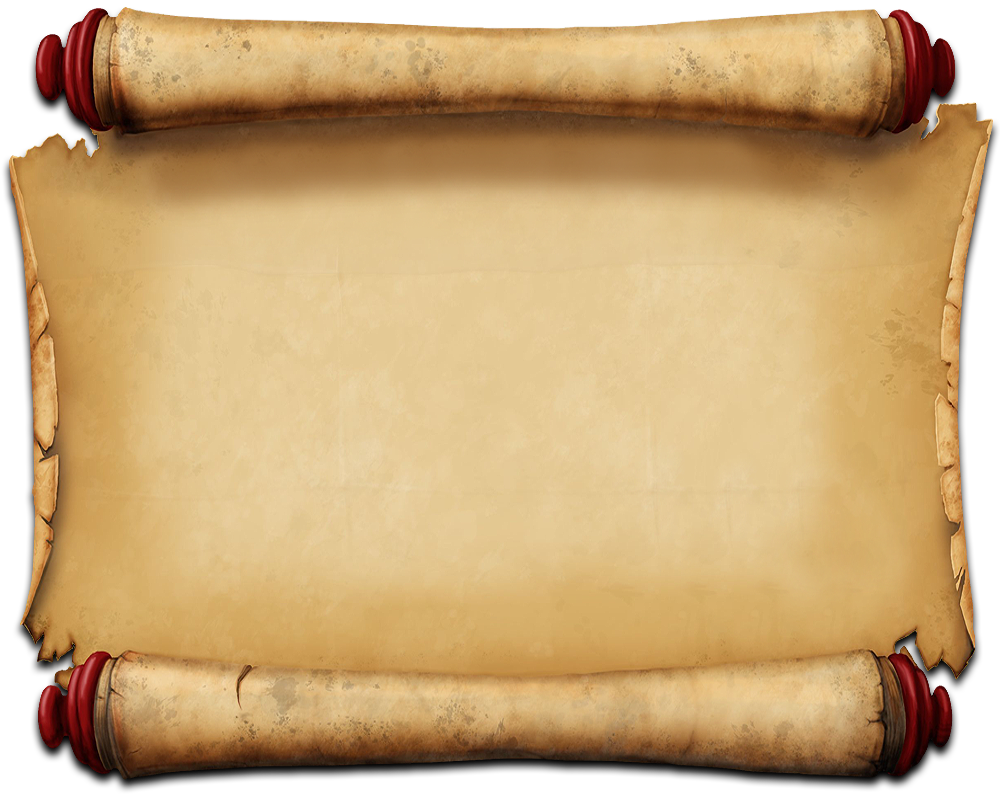 Урок - проект
«Вера, надежда, любовь
                                                 в жизни Александра Невского»
Что помогало князю быть непобедимым ?
Почему Церковь причислила князя к лику святых?
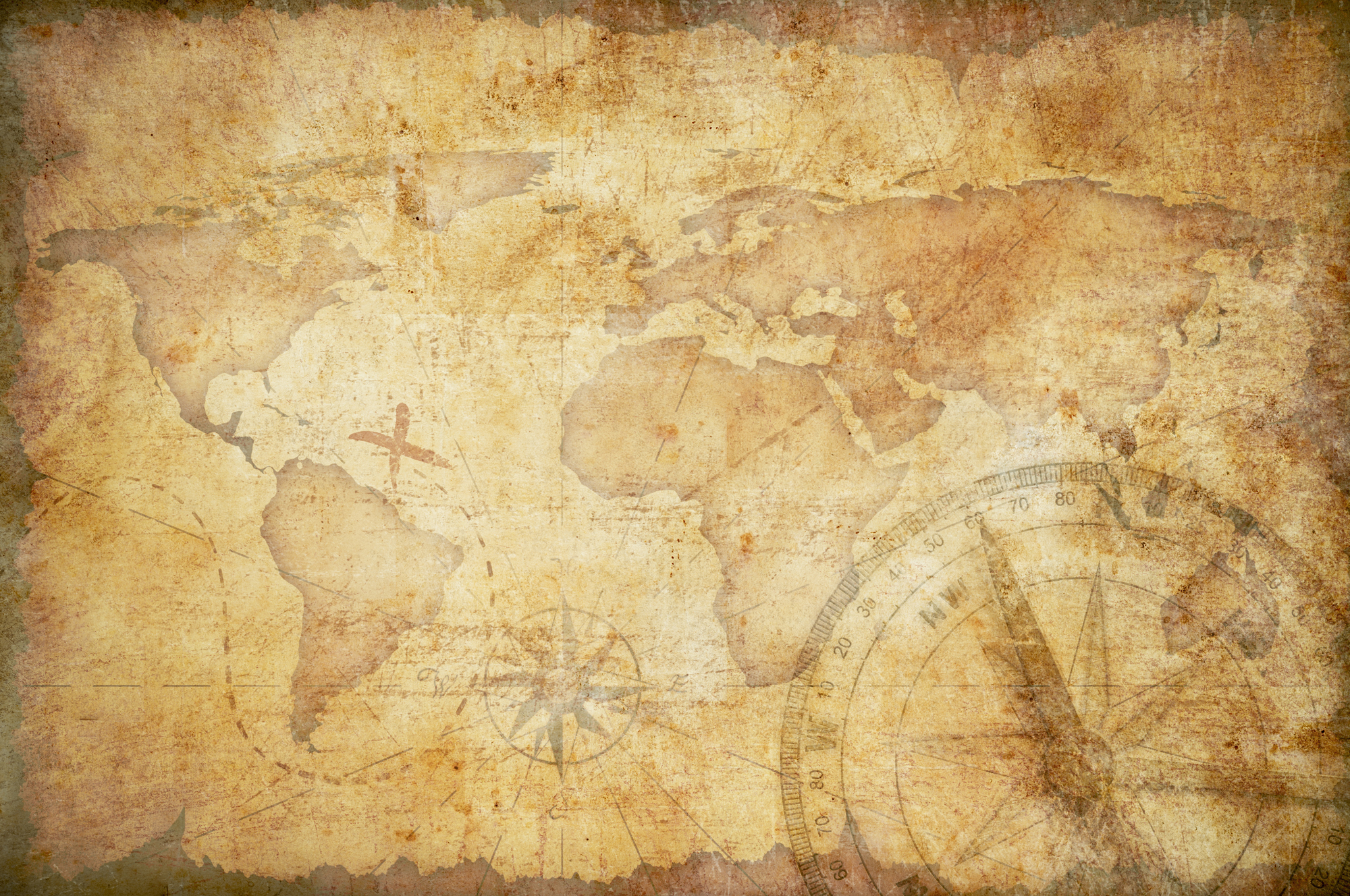 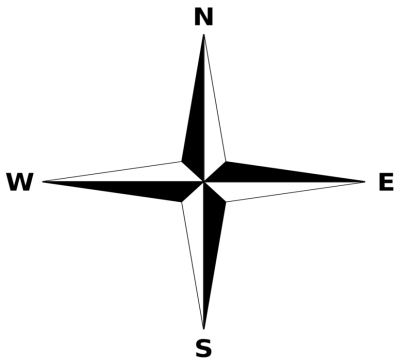 ДОРОЖНАЯ КАРТА
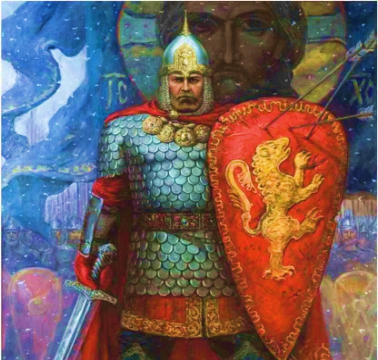 4..Первая победа
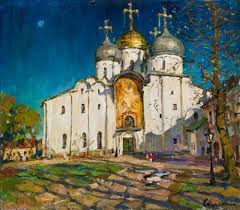 3.Вокняжение на престол
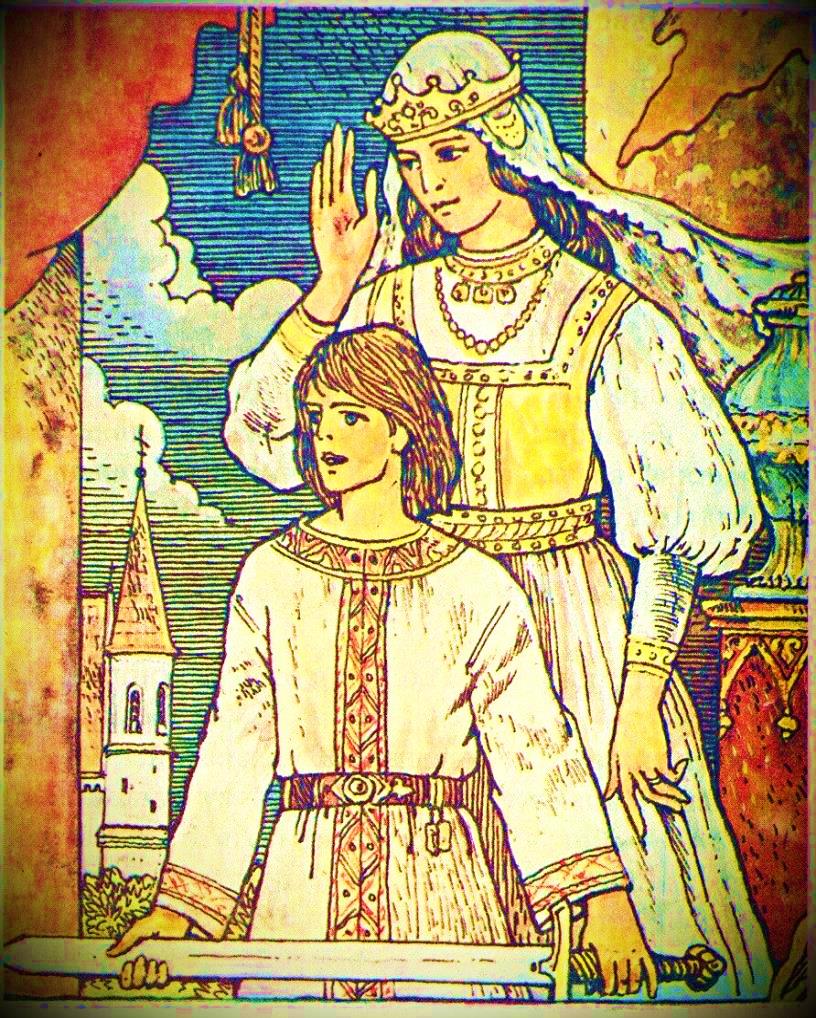 2. Посвящение в воина
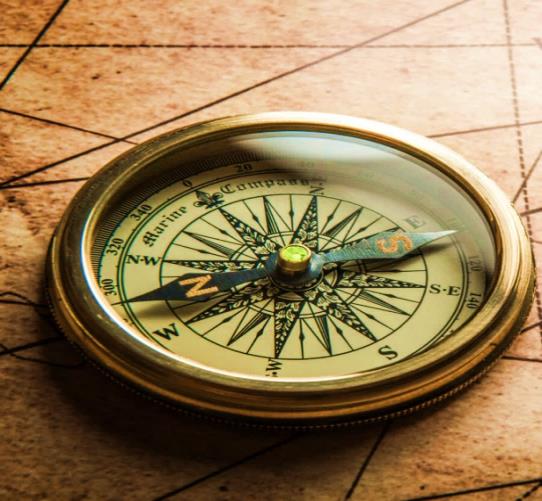 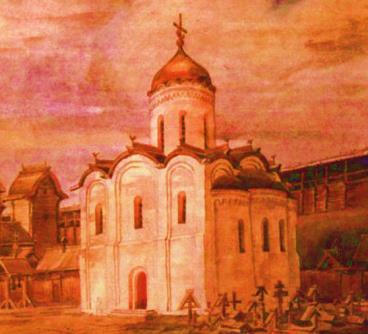 1. Родина
 Александра Невского
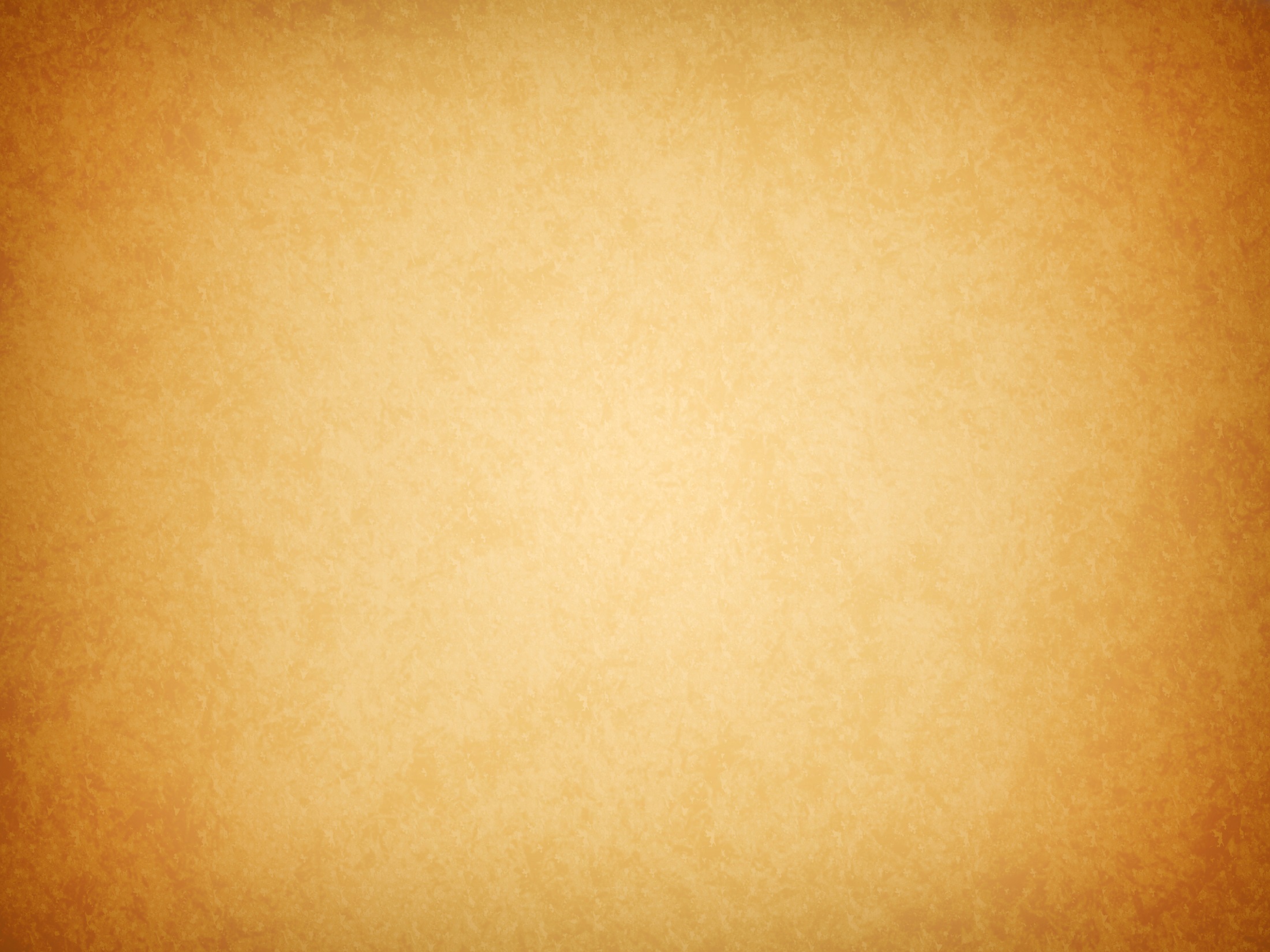 Родина  Александра  Невского
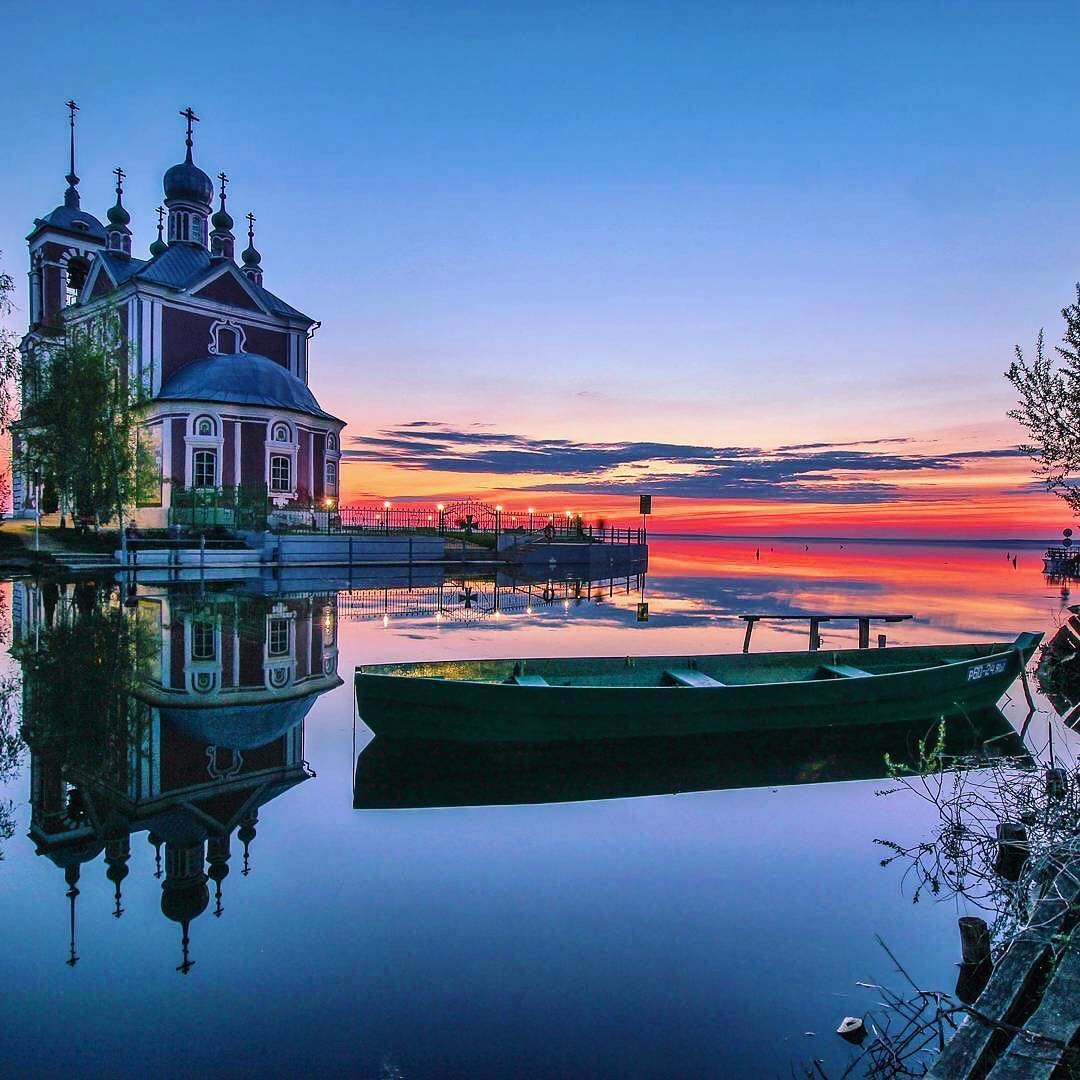 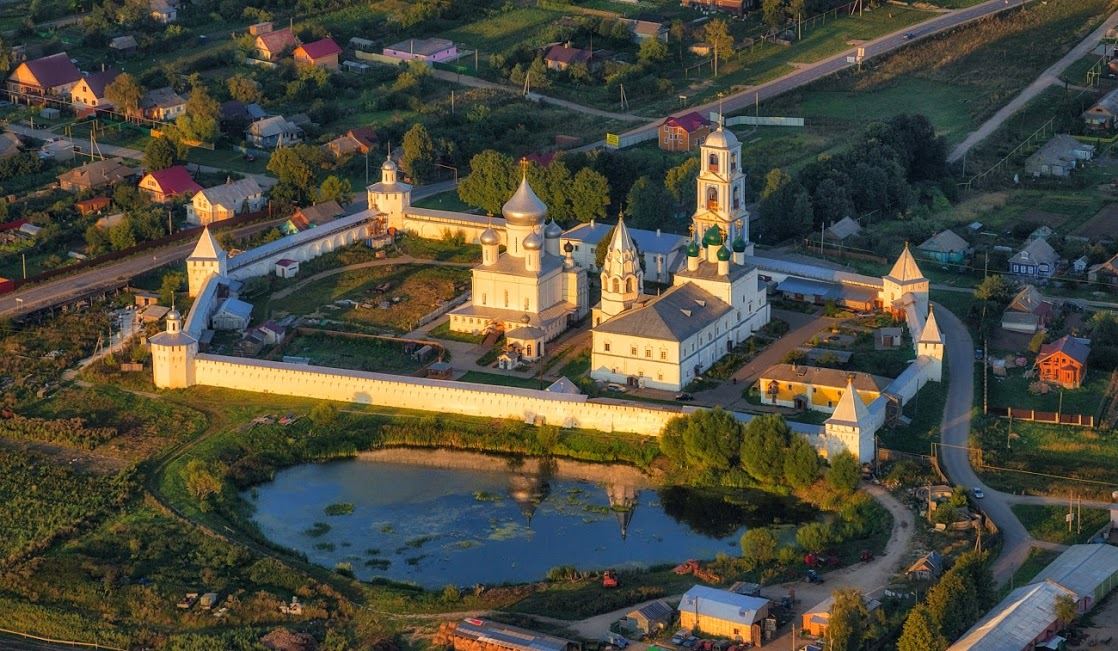 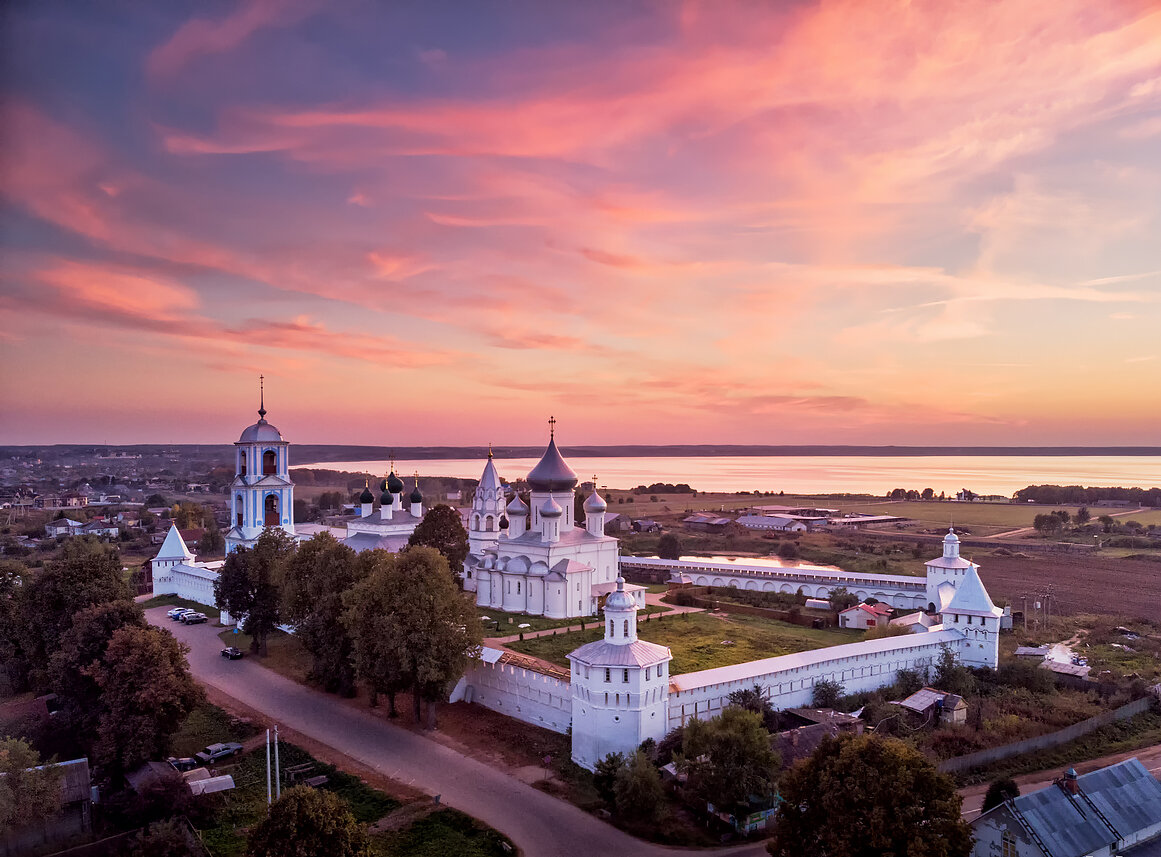 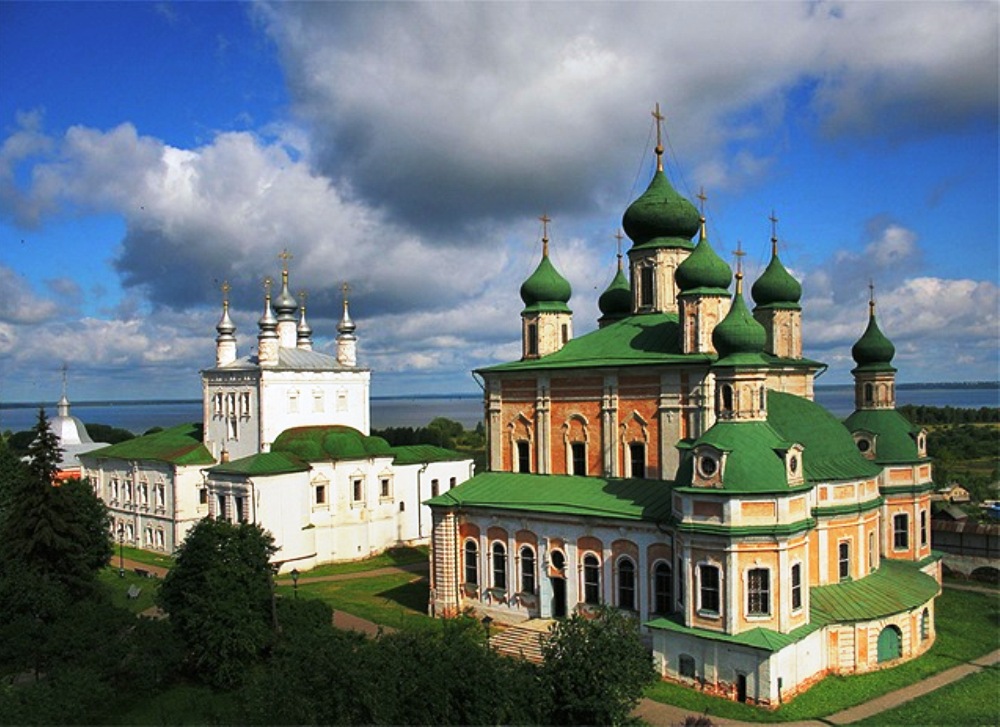 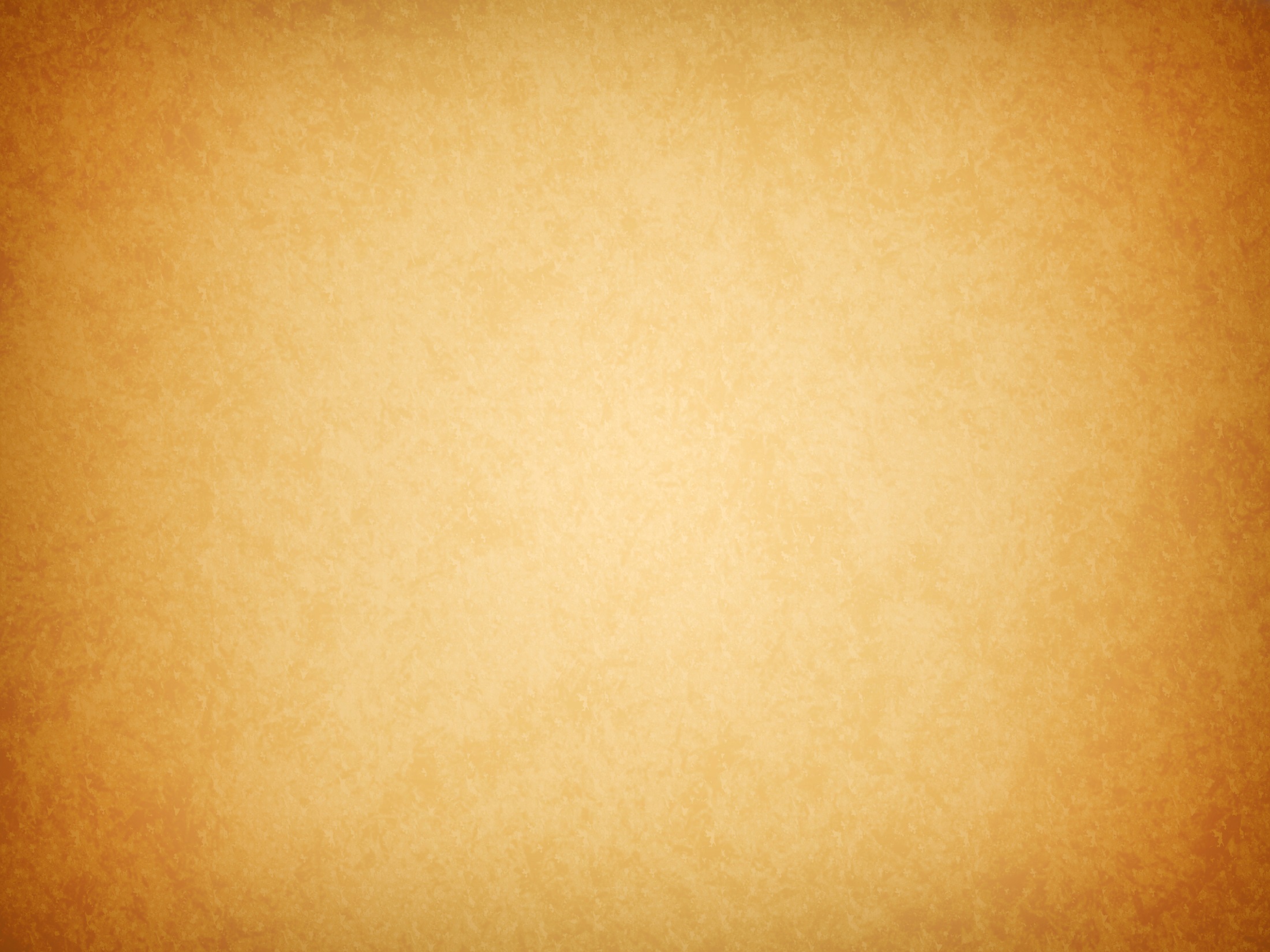 Переславль - Залесский
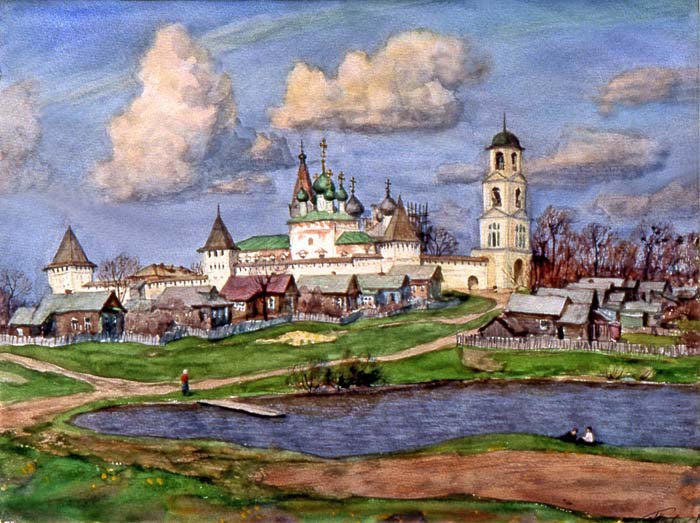 Старинный русский город, находящийся в самом центре России, в 140 км  от Москвы.  Основан князем Юрием Долгоруким и   по возрасту – он  ровесник Москвы. Ему исполнилось 868 лет.
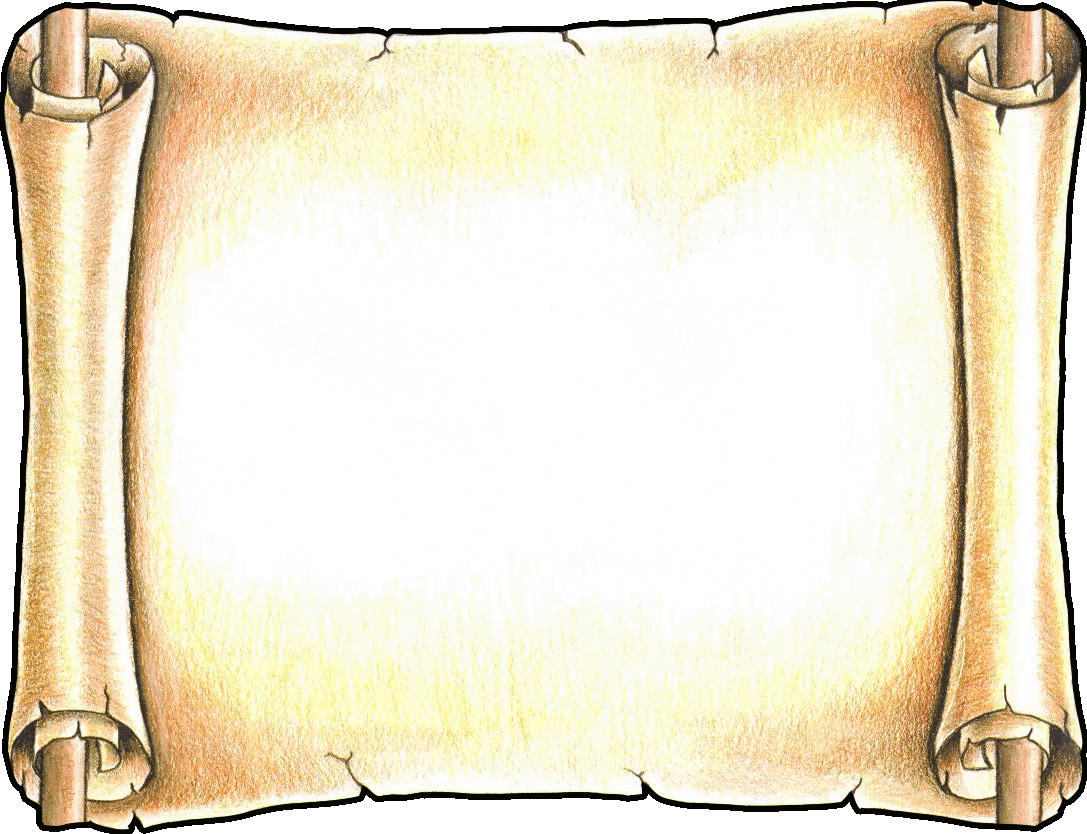 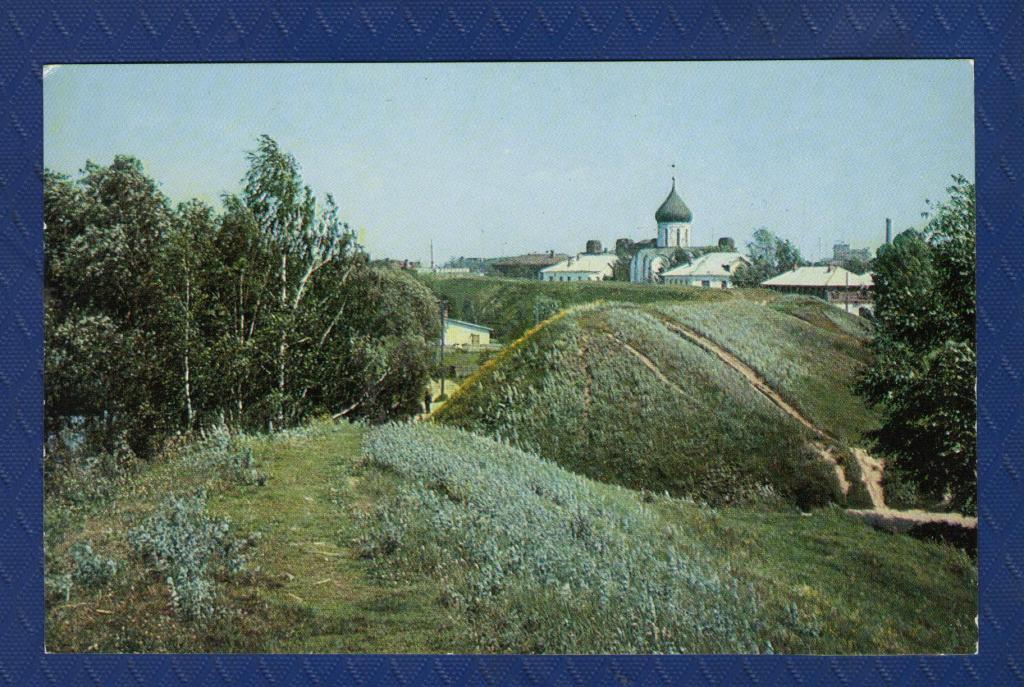 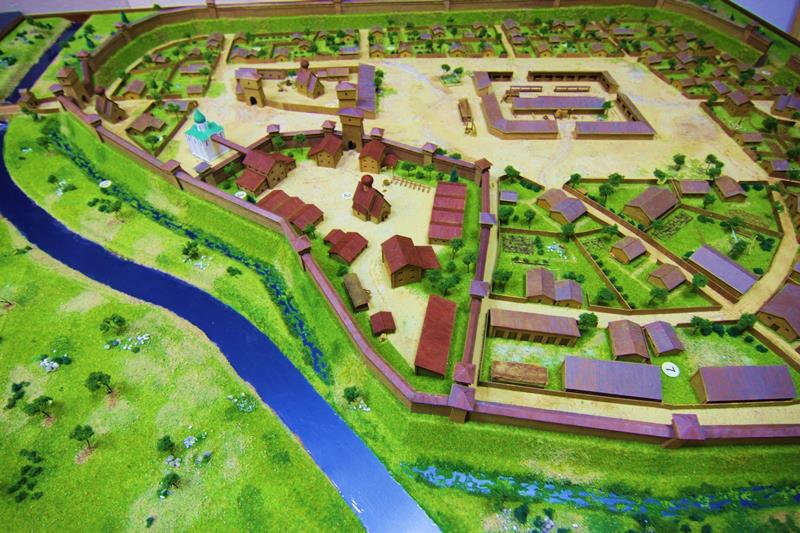 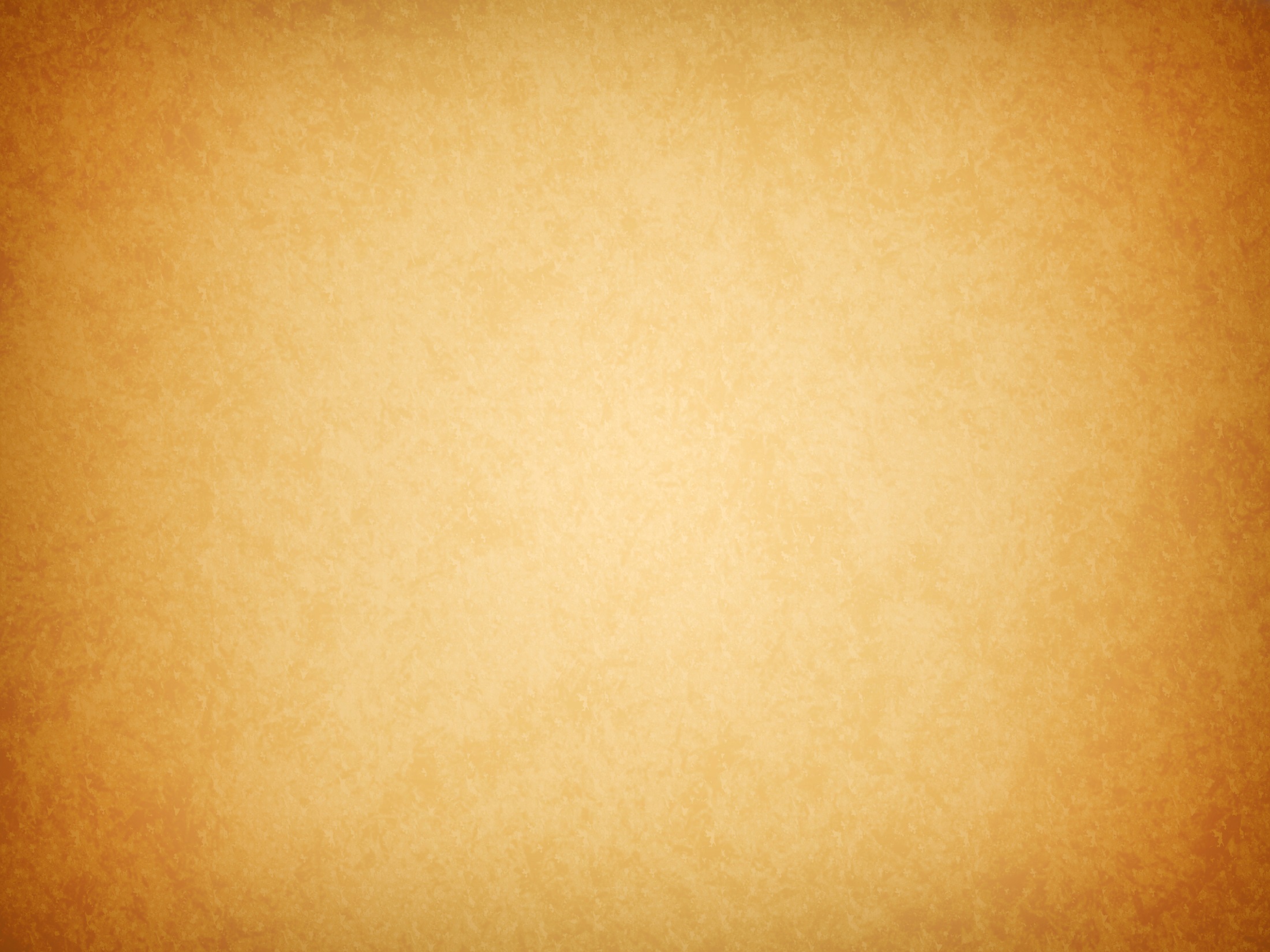 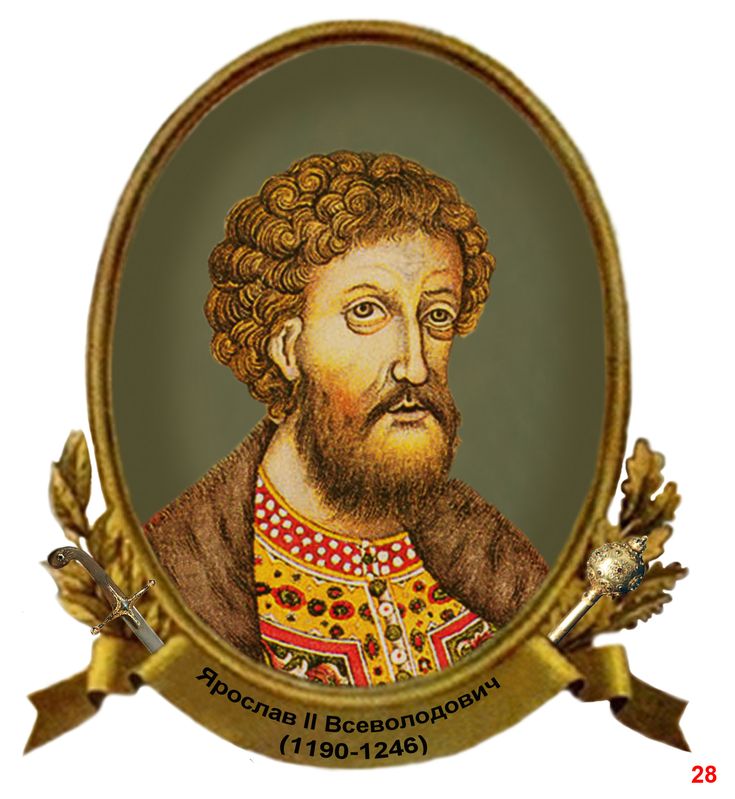 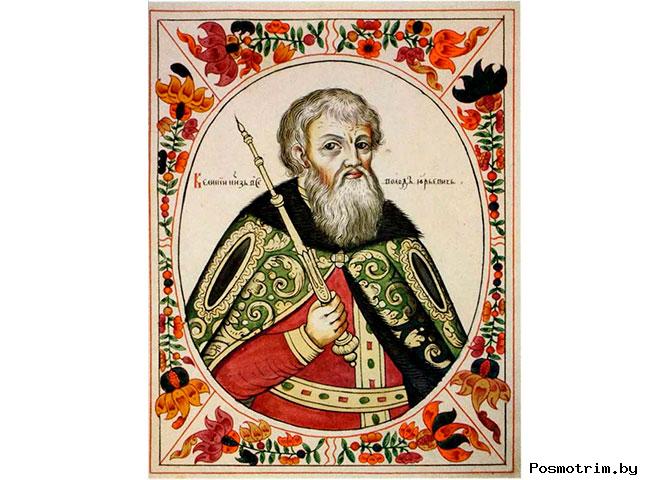 Ярослав II Всеволодович
Всеволод III
 Большое Гнездо
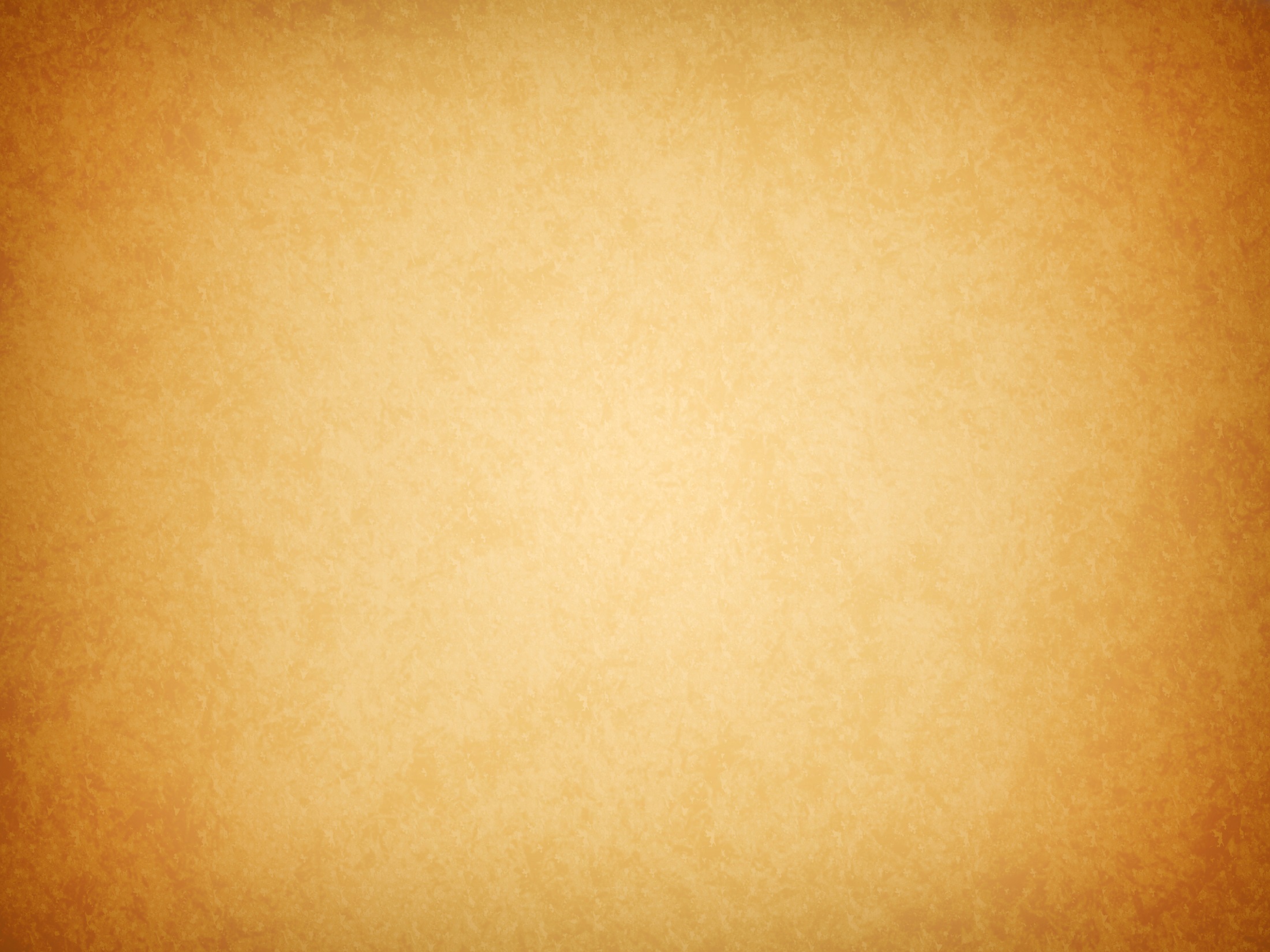 Спасо-Преображенский собор, XII век
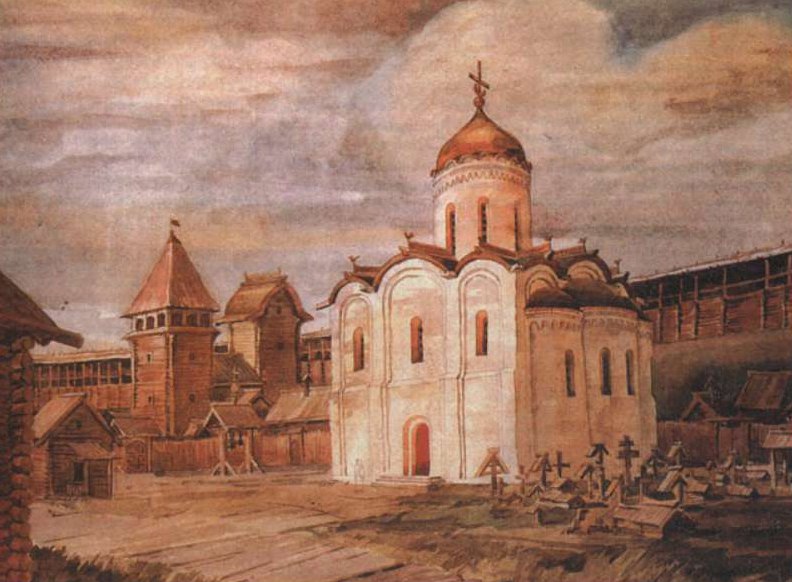 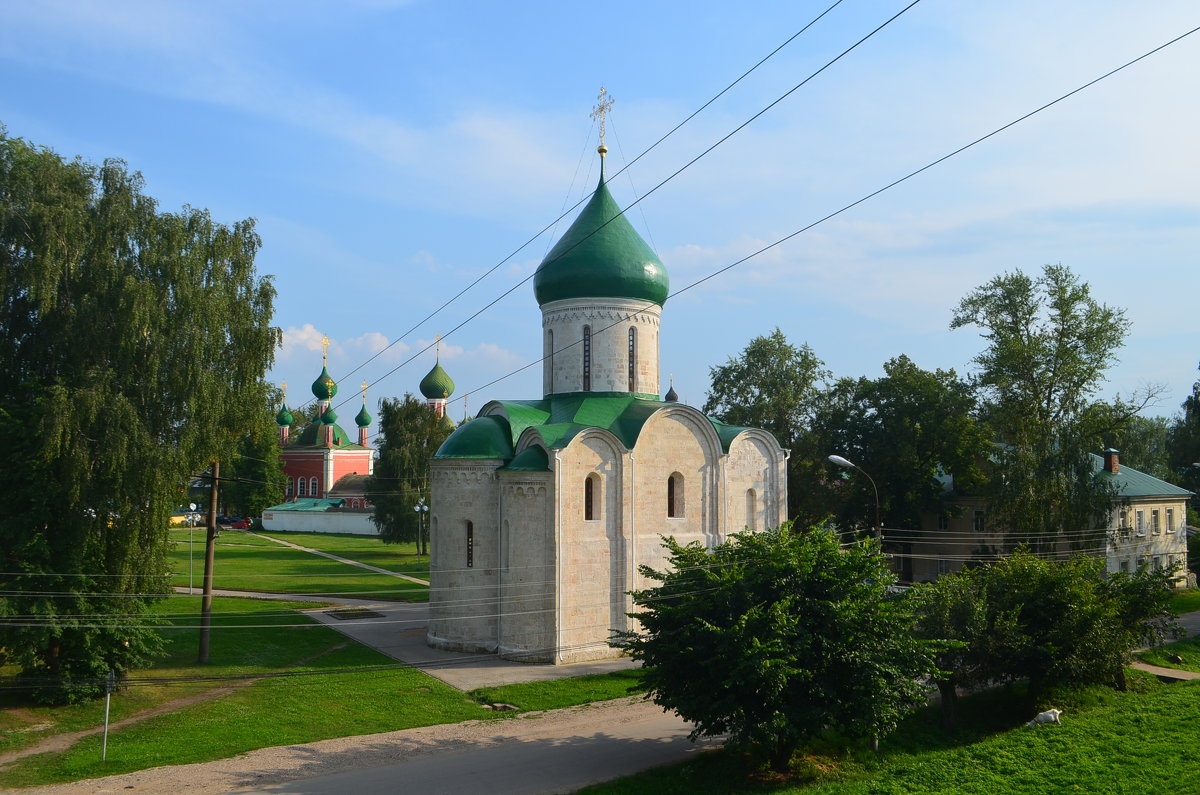 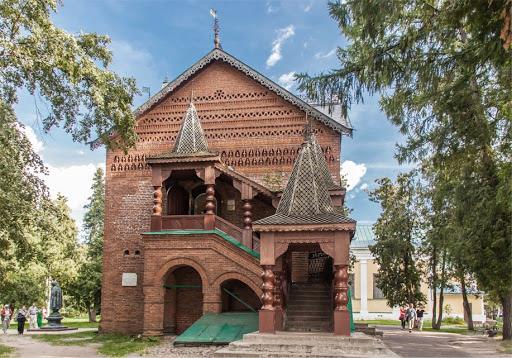 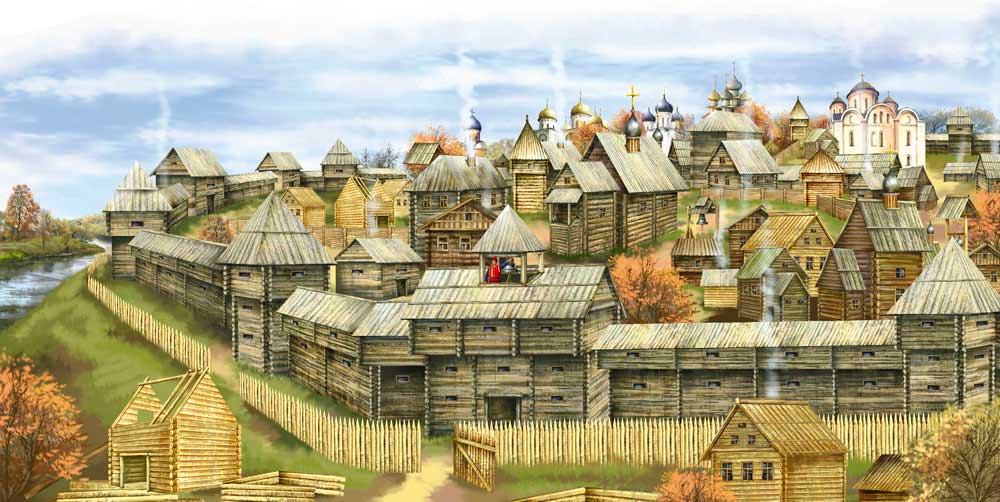 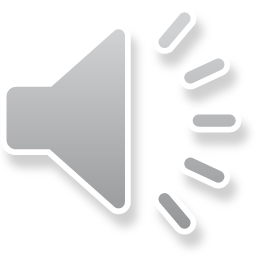 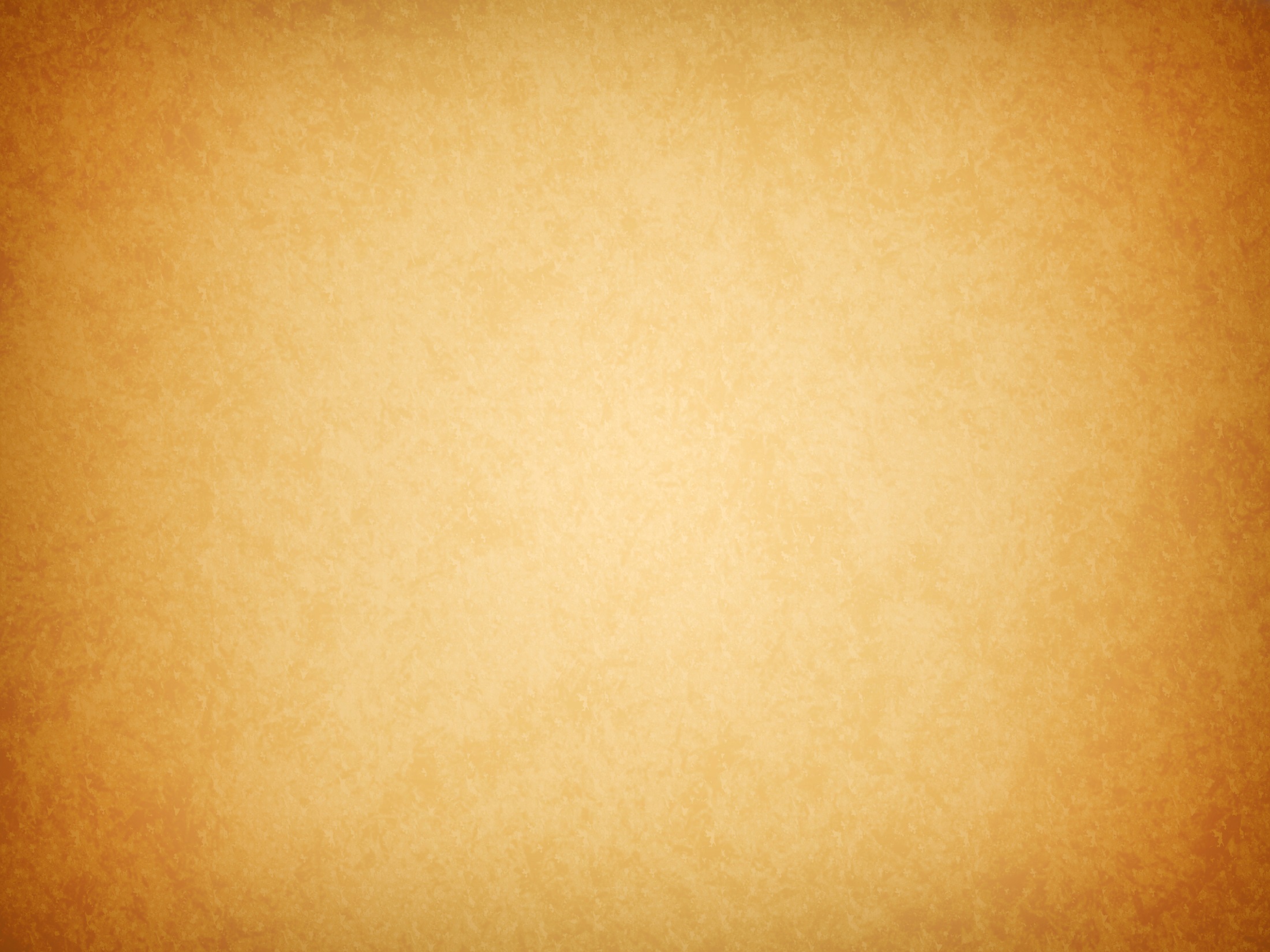 800 лет со дня рождения
 князя Александра Невского
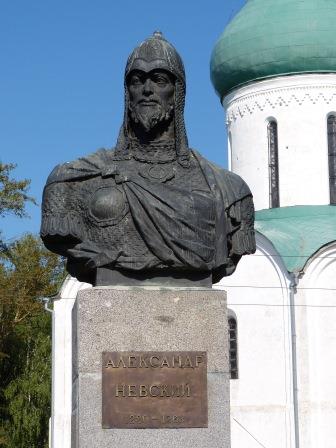 13 мая 1221 год (30 мая 1220 г.)
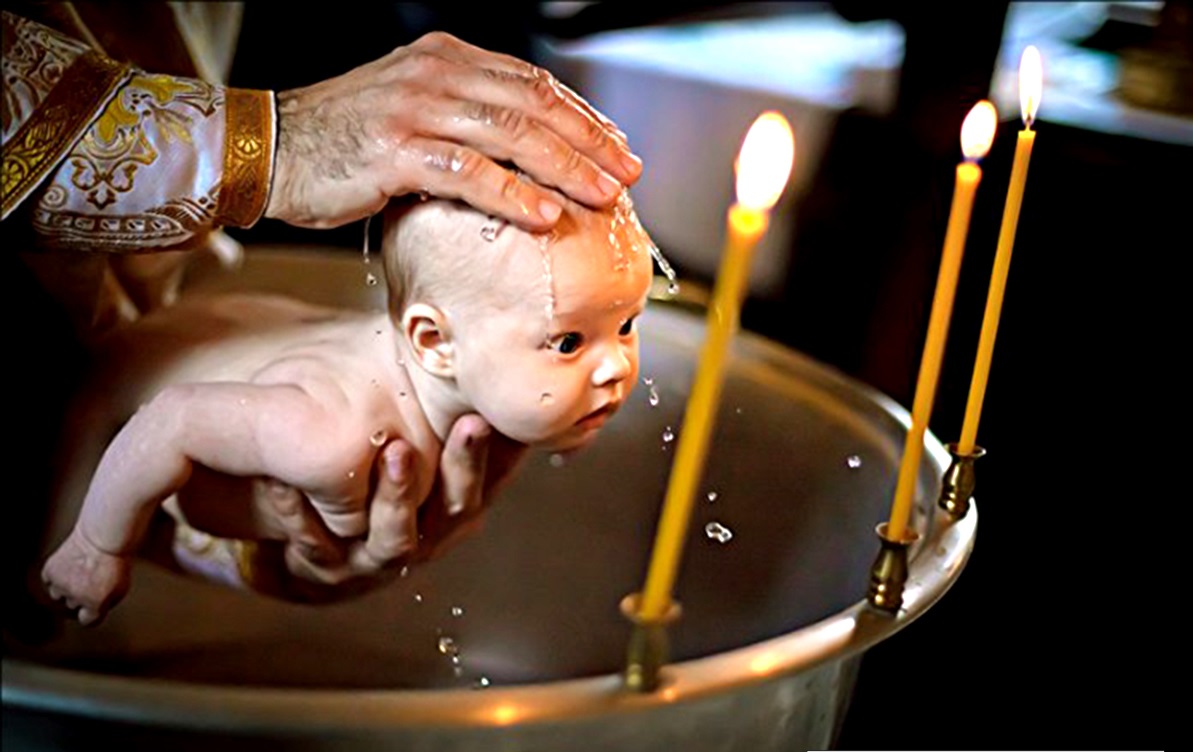 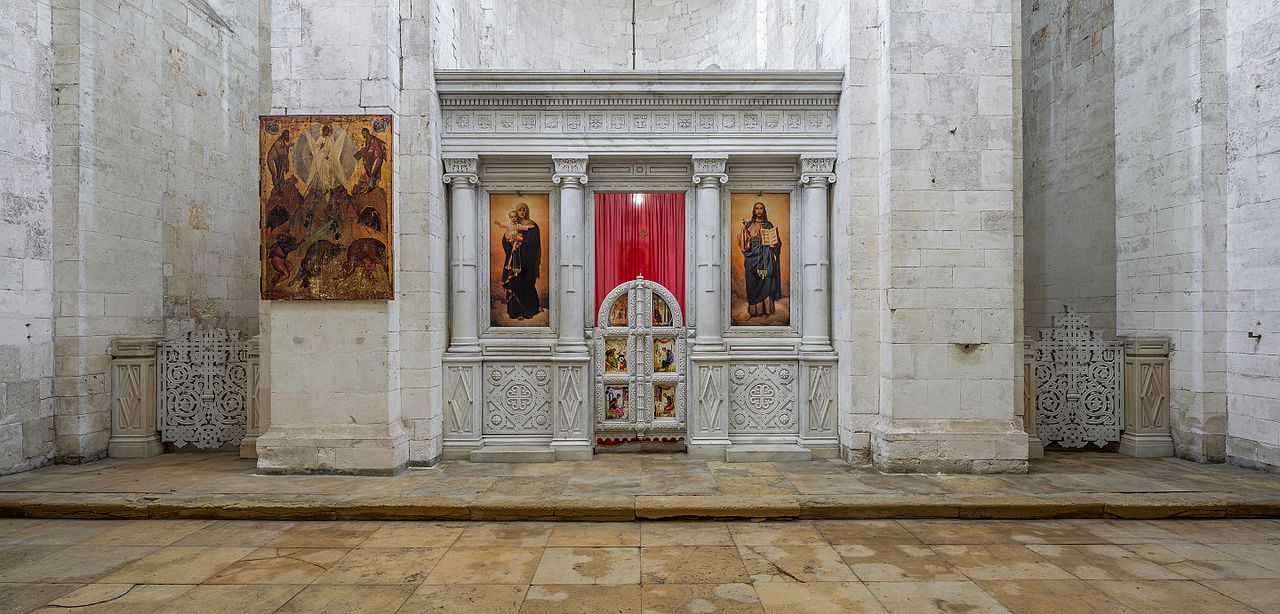 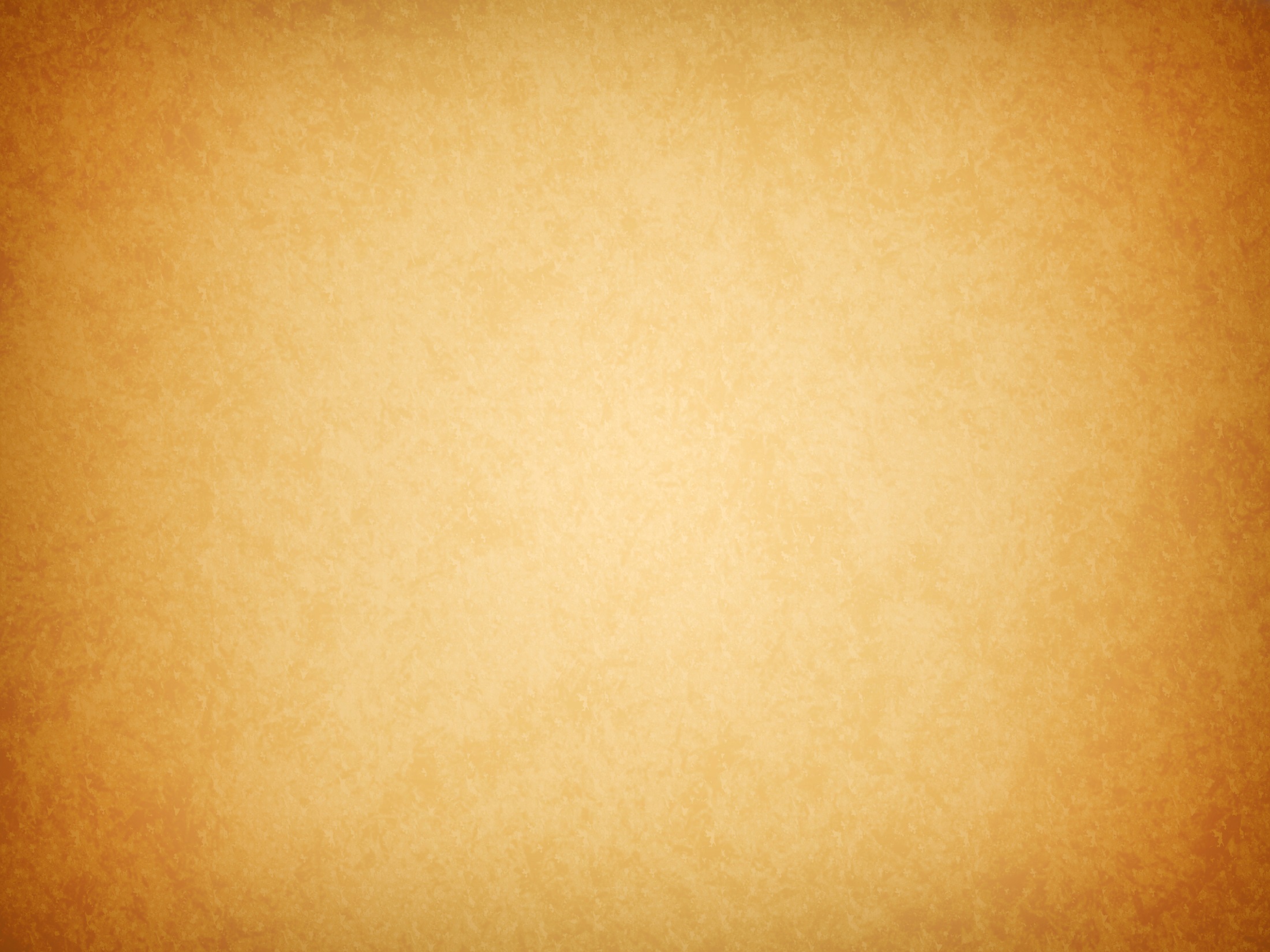 Посвящение в воина
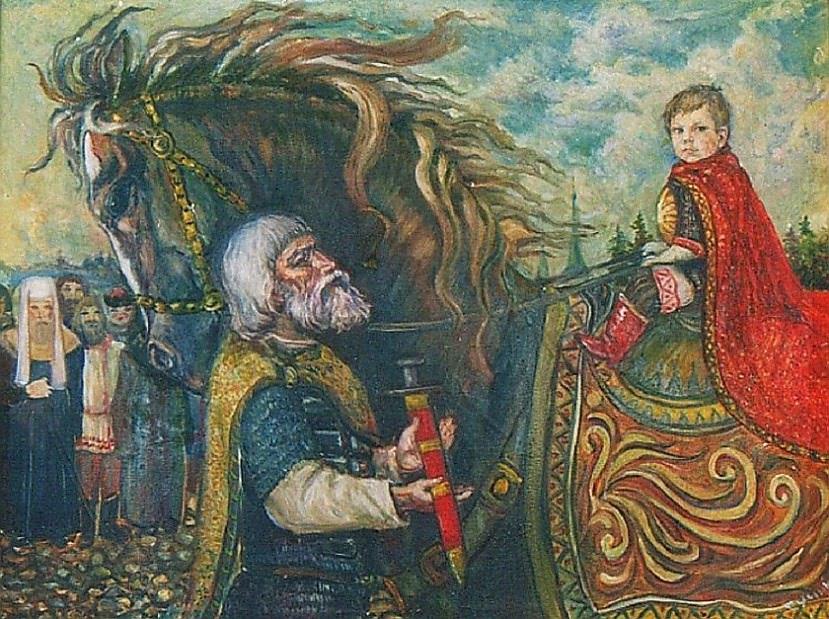 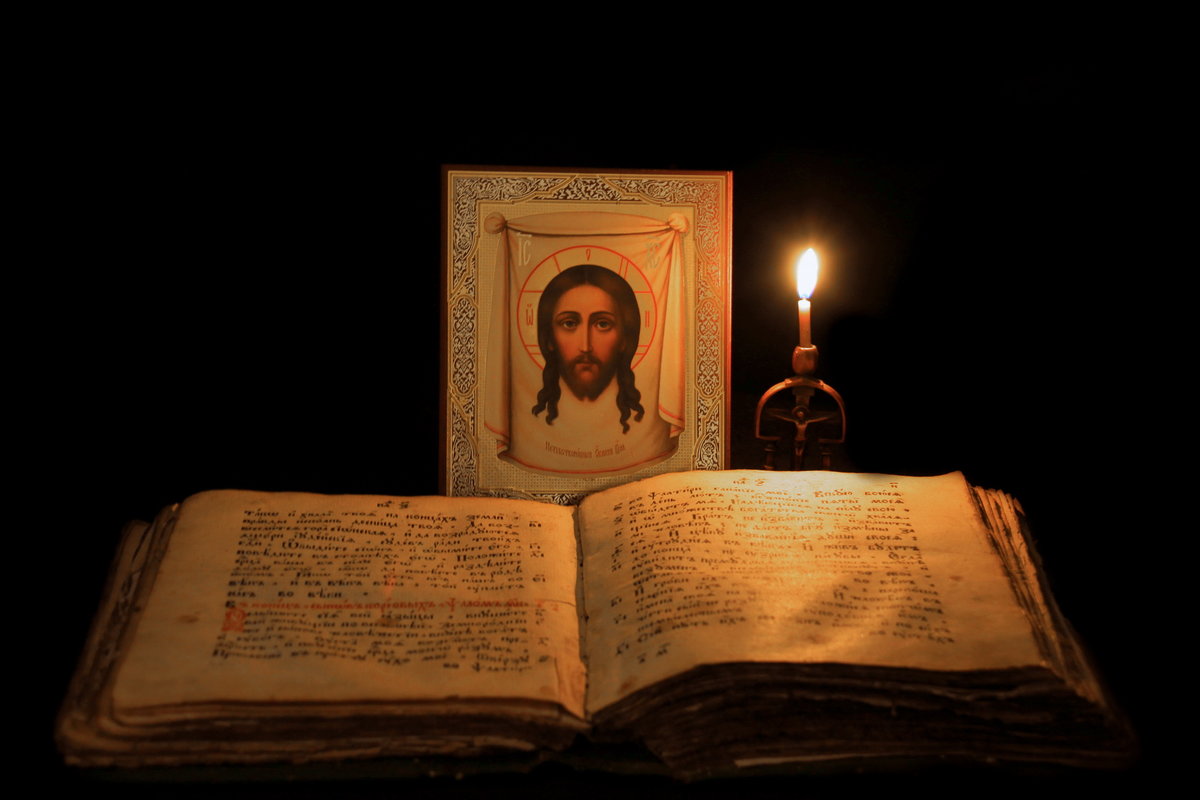 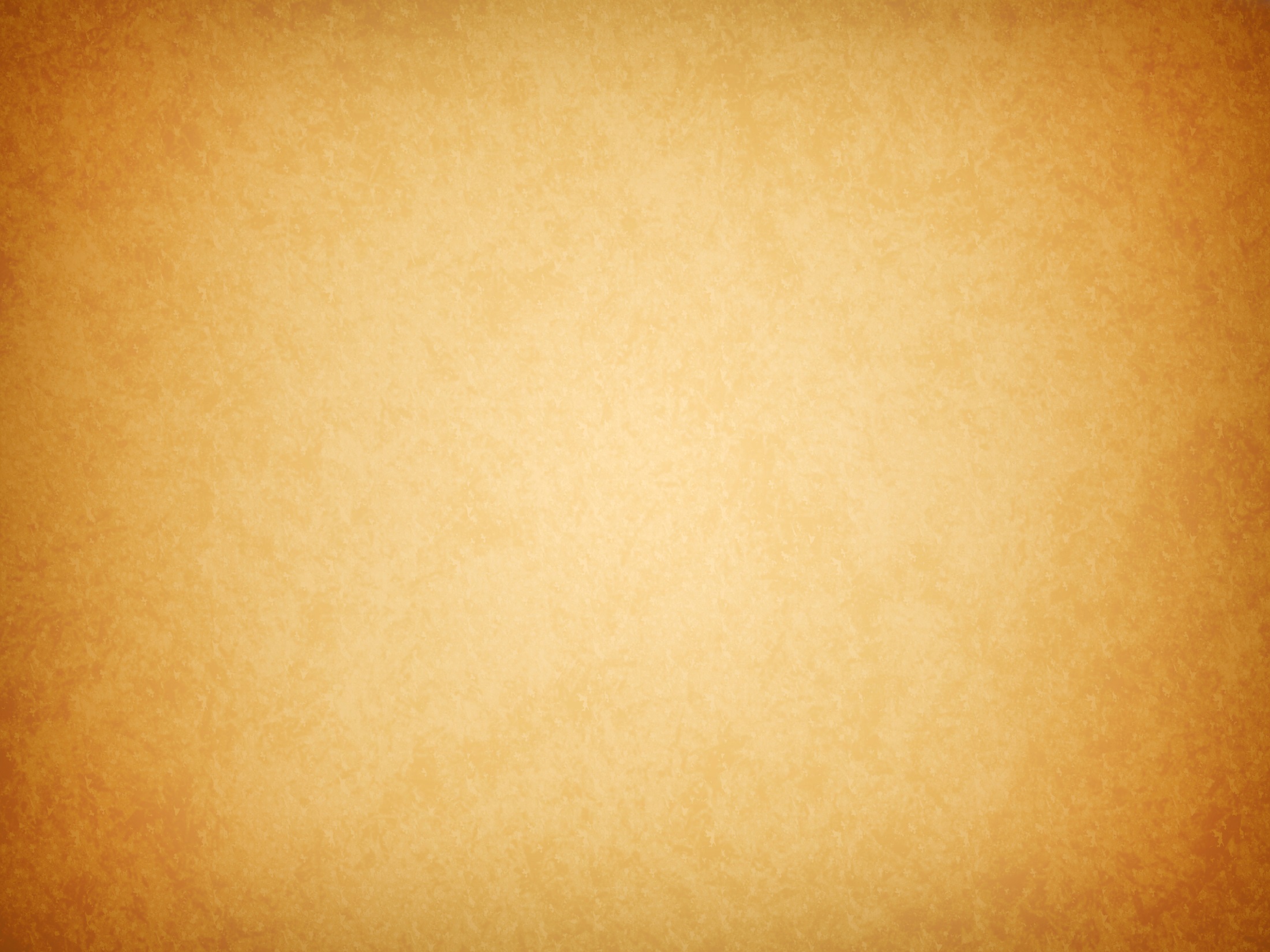 Вокняжение на престол
«Где София, там и Новгород»
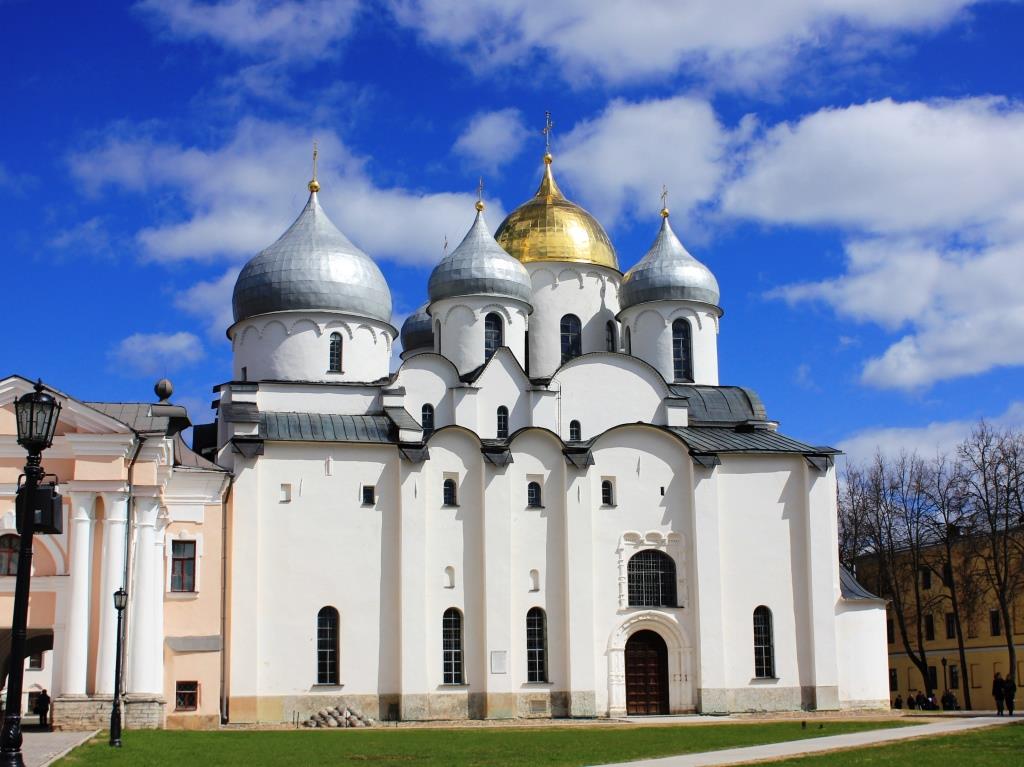 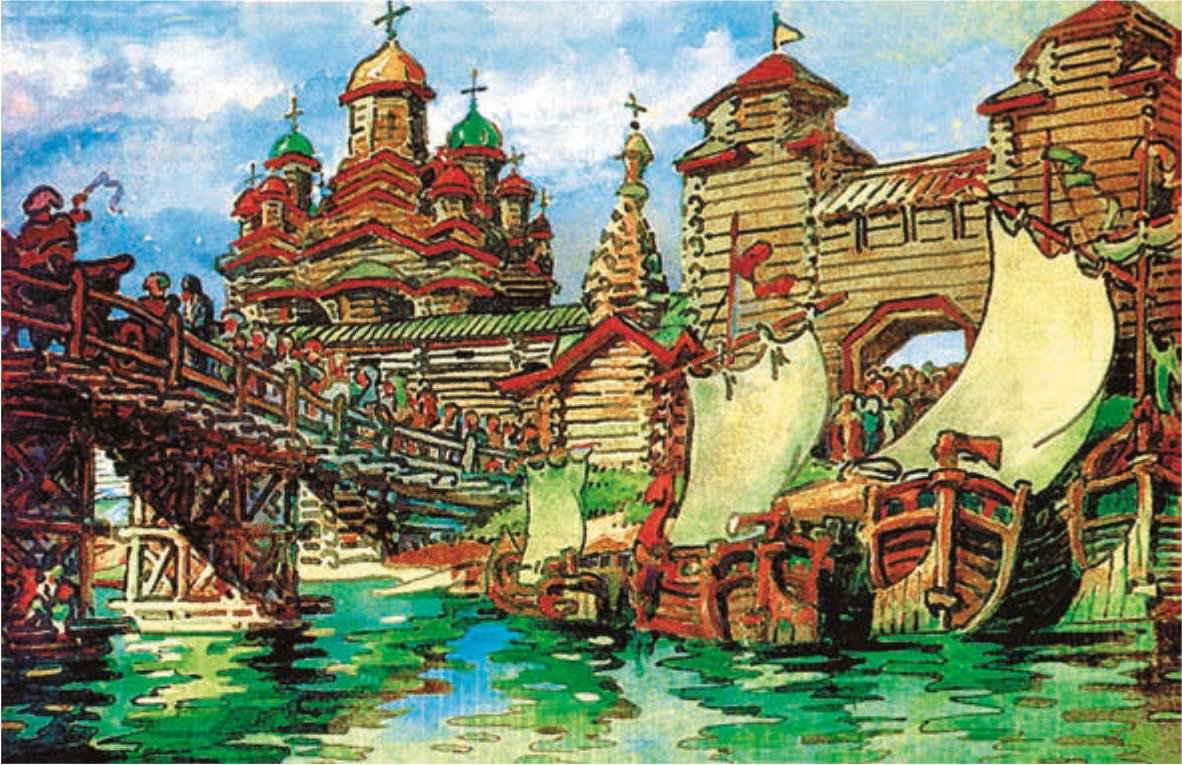 XVI
X + VI=
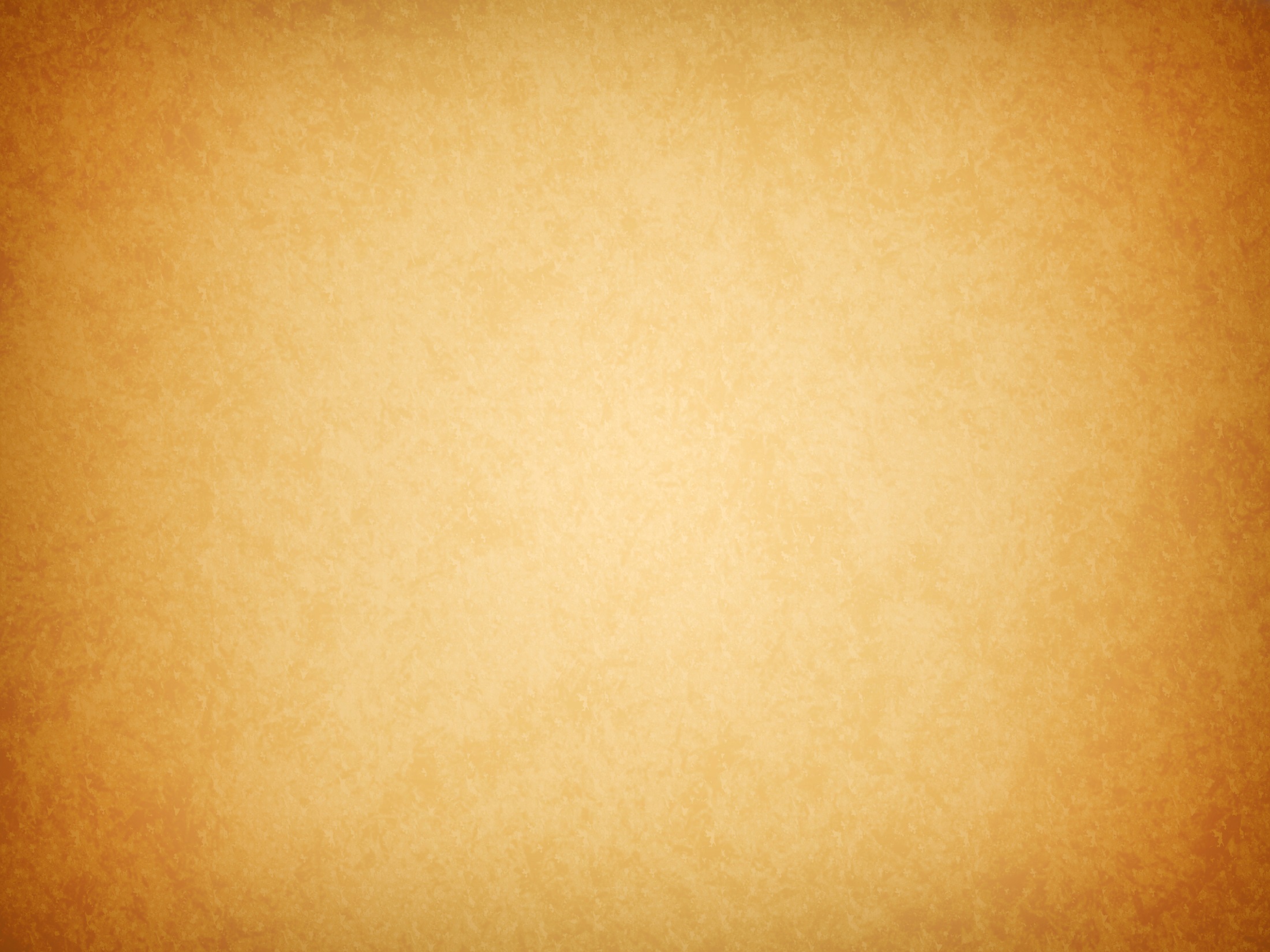 «Александр правил  мудро и справедливо, всякий спор решал по закону. Выступал защитником сирот, вдовиц, был помощником голодающих, строил храмы. Чтил священство и монашество, т.е. был князем от Бога и послушным Богу»
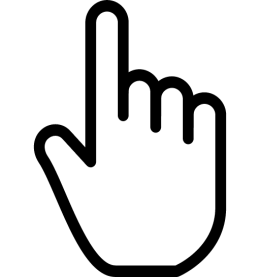 Справедливым, жестоким, мудрым, строгим, верующим, отважным, трусливым, хитрым, милосердным.
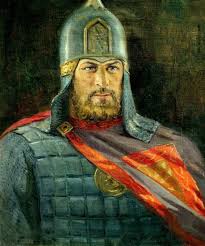 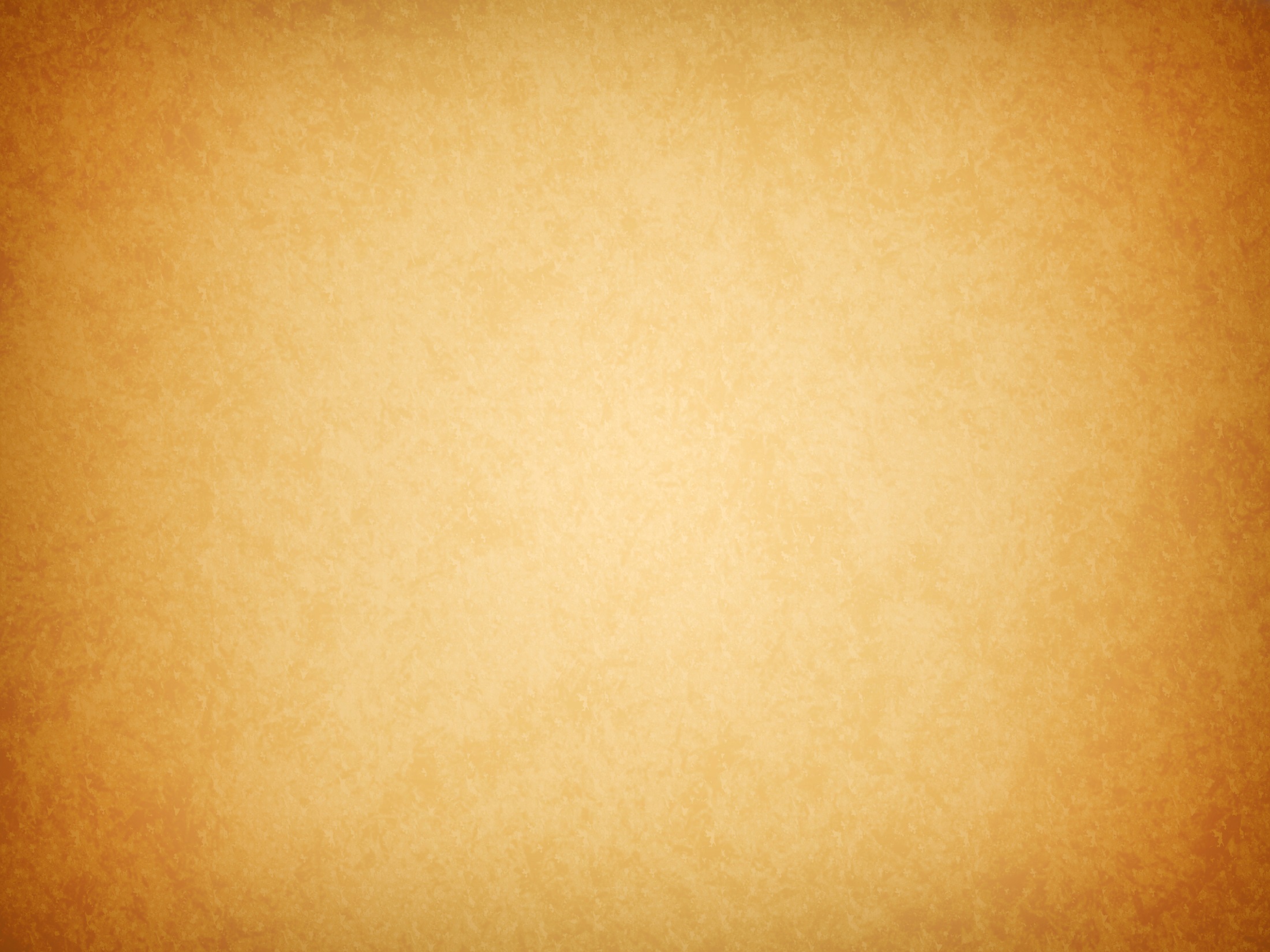 Собор Святой Софии
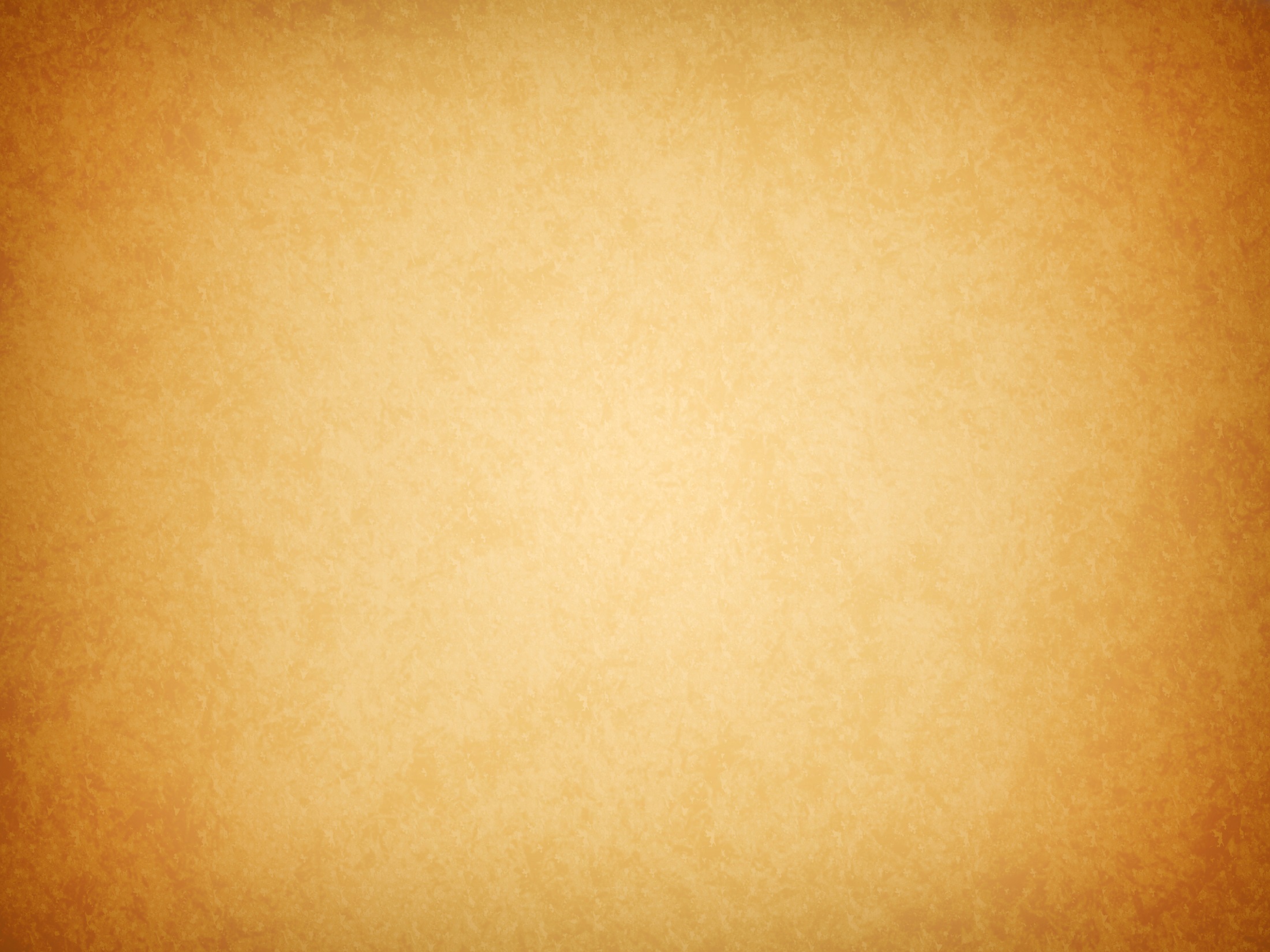 Над землёй родной, над РоссееюЧёрный дым враги порассеяли,Стонет, плачет от них земля русская,Переполнена горя чувствами.Злые вороны над страной кружат,Растерзать её на куски хотят.
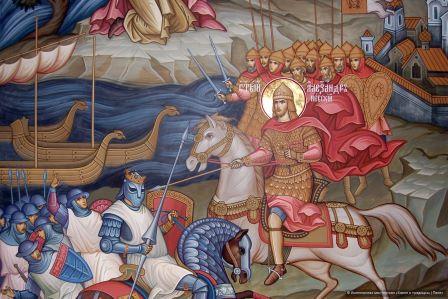 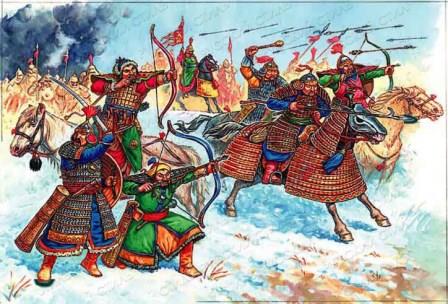 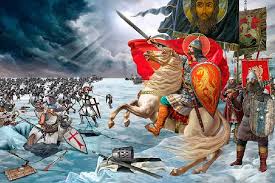 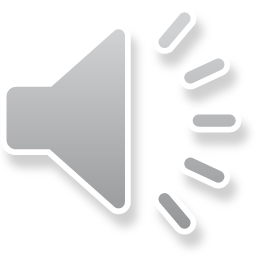 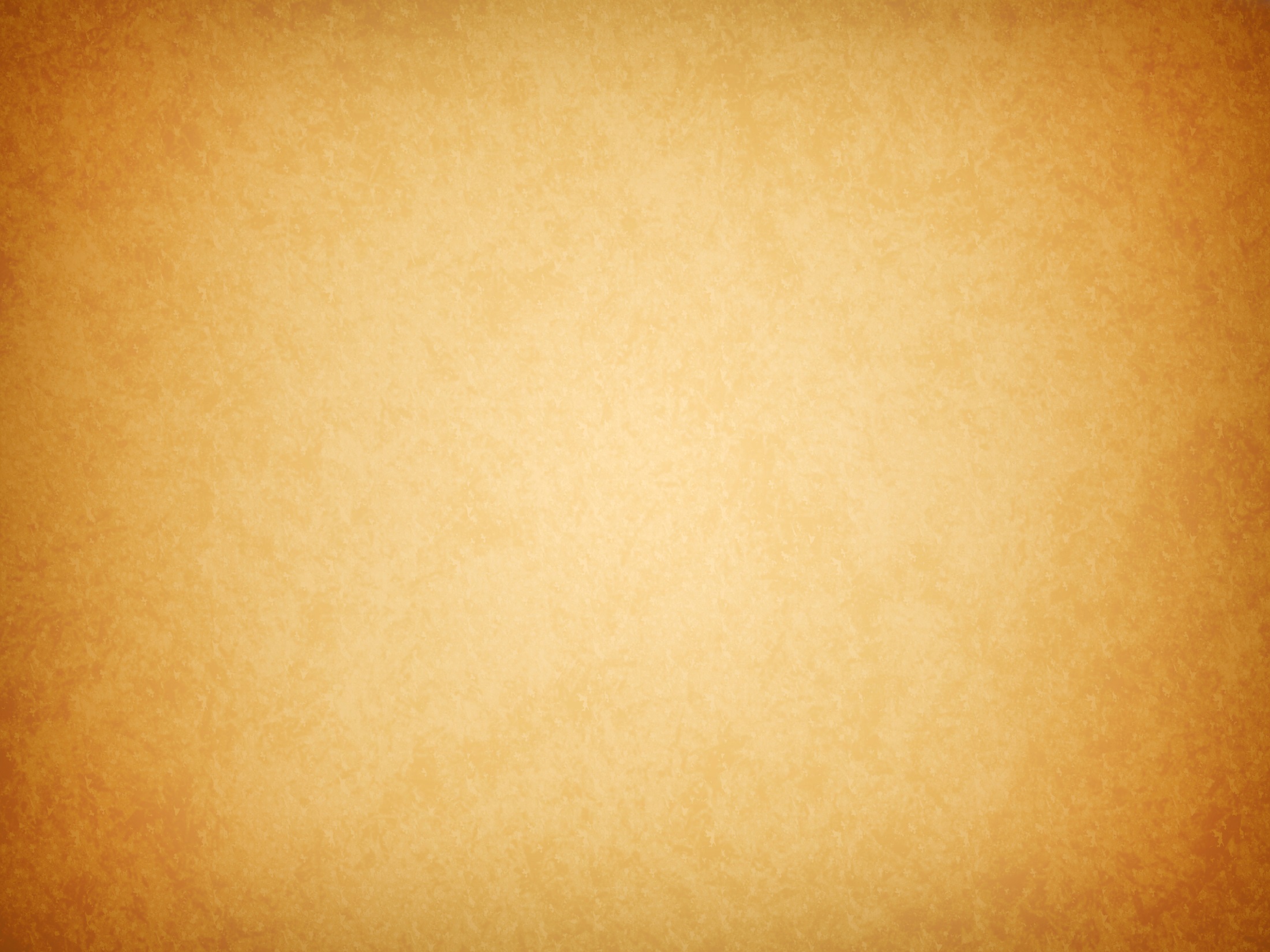 Святой благоверный князь
 Александр Невский
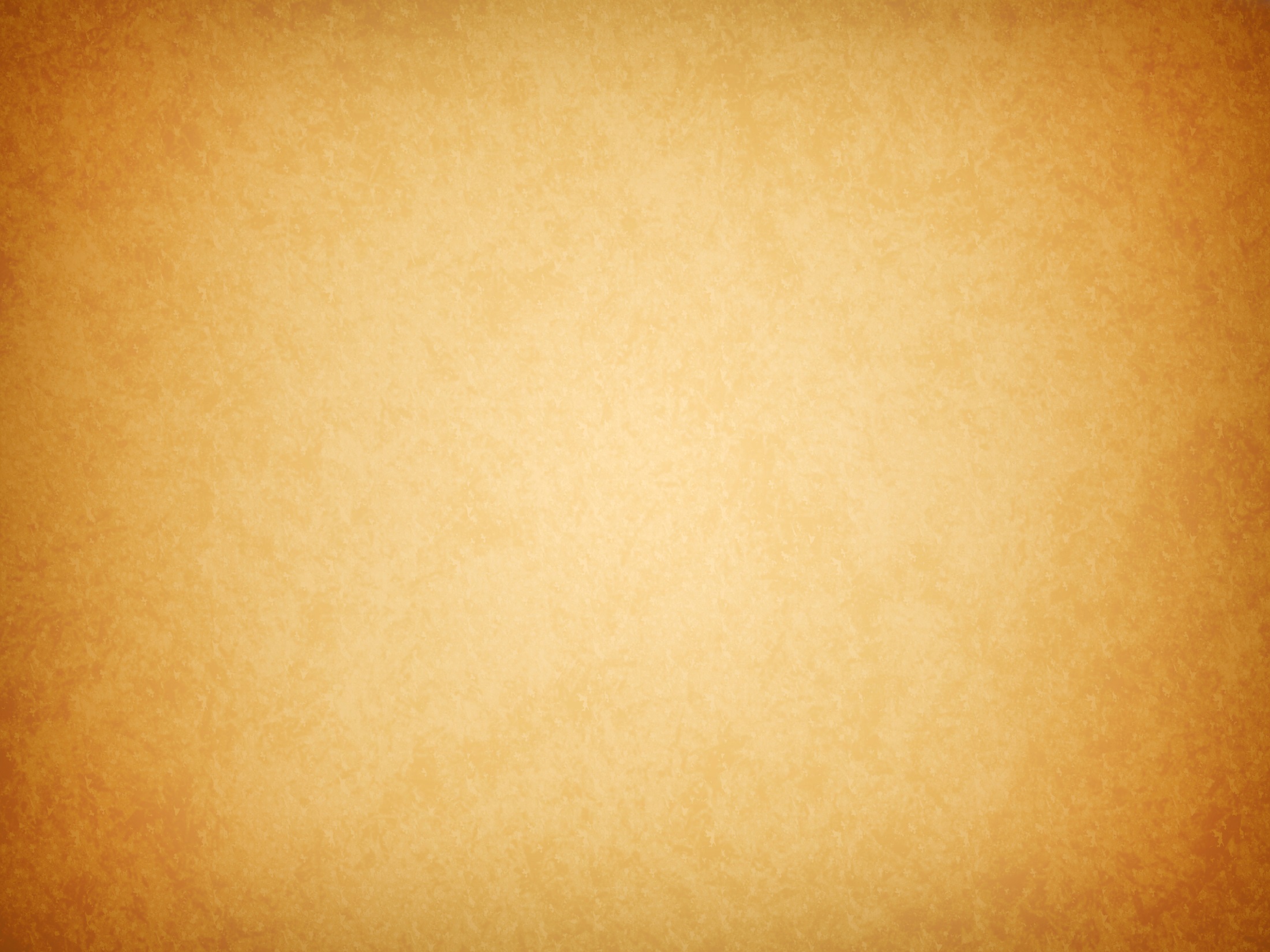 Святой Александр, вдохновляемый верой Христовой, чувствовал великую ответственность пред Богом и историей за судьбу Святой Церкви и своей Родины. Много славных деяний совершил великий князь во имя Бога и Отечества! Умер князь в 14 ноября 1263 года.  Перед смертью он принял постриг в монахи с именем Алексий. В надгробном слове митрополит Кирилл сказал: «Знайте, чада моя, что уже зашло солнце земли суздальской. Не будет больше такого князя в Русской земле».
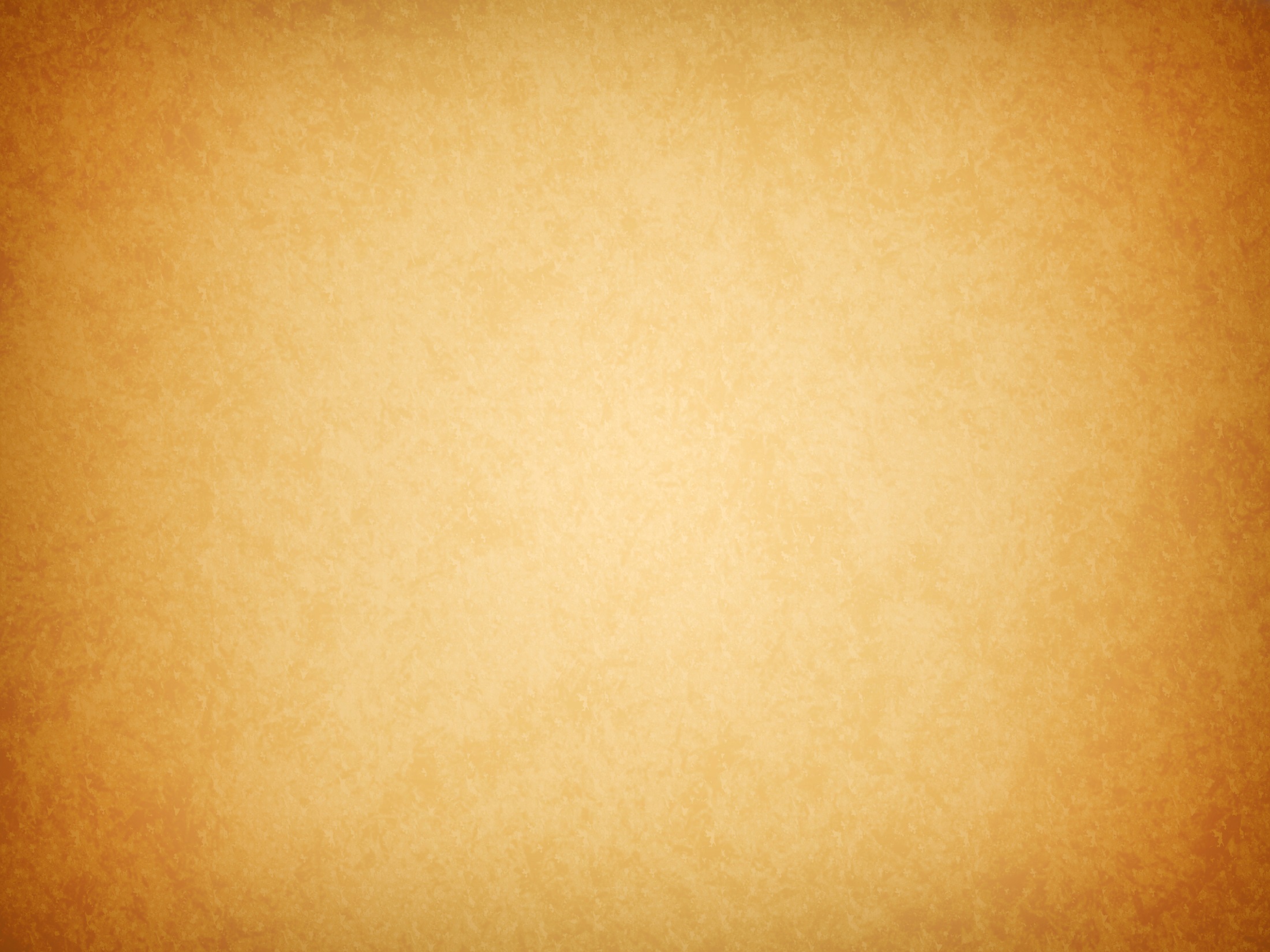 Словесный портрет
 Александра Невского
Александр Невский.
Справедливый, православный.
Верит, молится, сражается.
«Не в силе Бог, а в правде!»
Святой благоверный князь.
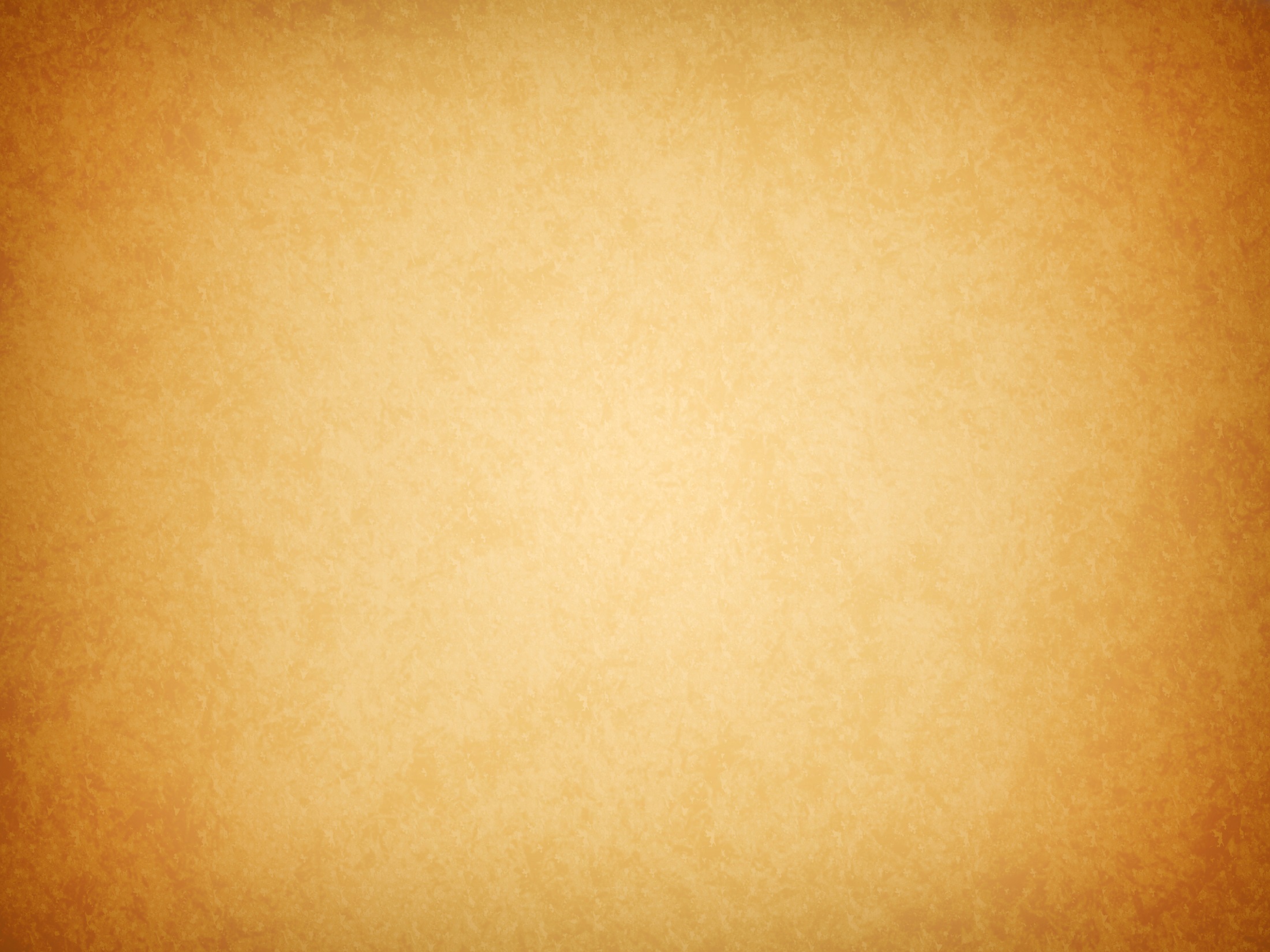 https://ic.pics.livejournal.com/raven_yellow/75125316/752635/752635_original.jpg
http://www.travnikov.ru/al-p08/p08-01.jpg Травников Переславль - Залесский
http://www.prosto-maket.ru/uploadimg/port/big/97/muzeyniy_m_3229348955.jpg Макет города
http://itd0.mycdn.me/image?id=893921510169&t=20&plc=MOBILE&tkn=*iNfFcVXUzKOM2M47ZW2Ya6jiTC4 – княжение
http://pm1.narvii.com/7192/20d04443a8b81185e92b136e6bfef675d16f72fcr1-800-960v2_uhq.jpg
http://museum-nmsk.ru/wp-content/uploads/2020/07/img-02-17.jpg 
http://3.bp.blogspot.com/-rMK7H4LwkxA/VBdFIgUgwdI/AAAAAAAAAoA/drbOgNV07Xo/s1600/NevskyProspect.jpg
https://static.wixstatic.com/media/479c8d_434f15e467434c8ea3d0458688512728~mv2.png/v1/fill/w_1000,h_800,al_c/479c8d_434f15e467434c8ea3d0458688512728~mv2.png
https://euronn.ru/Image/1789930.gif
https://h1.hqtexture.com/75/7488/1393532708-2.jpg
https://i.pinimg.com/originals/b9/a9/79/b9a979873bc0fb839eb365246429ad97.jpg
https://nebo365.ru/images/detailed/99/68045_17971_01.jpg
https://www.neizvestniy-geniy.ru/images/works/photo/1/5786_1.jpg
картина
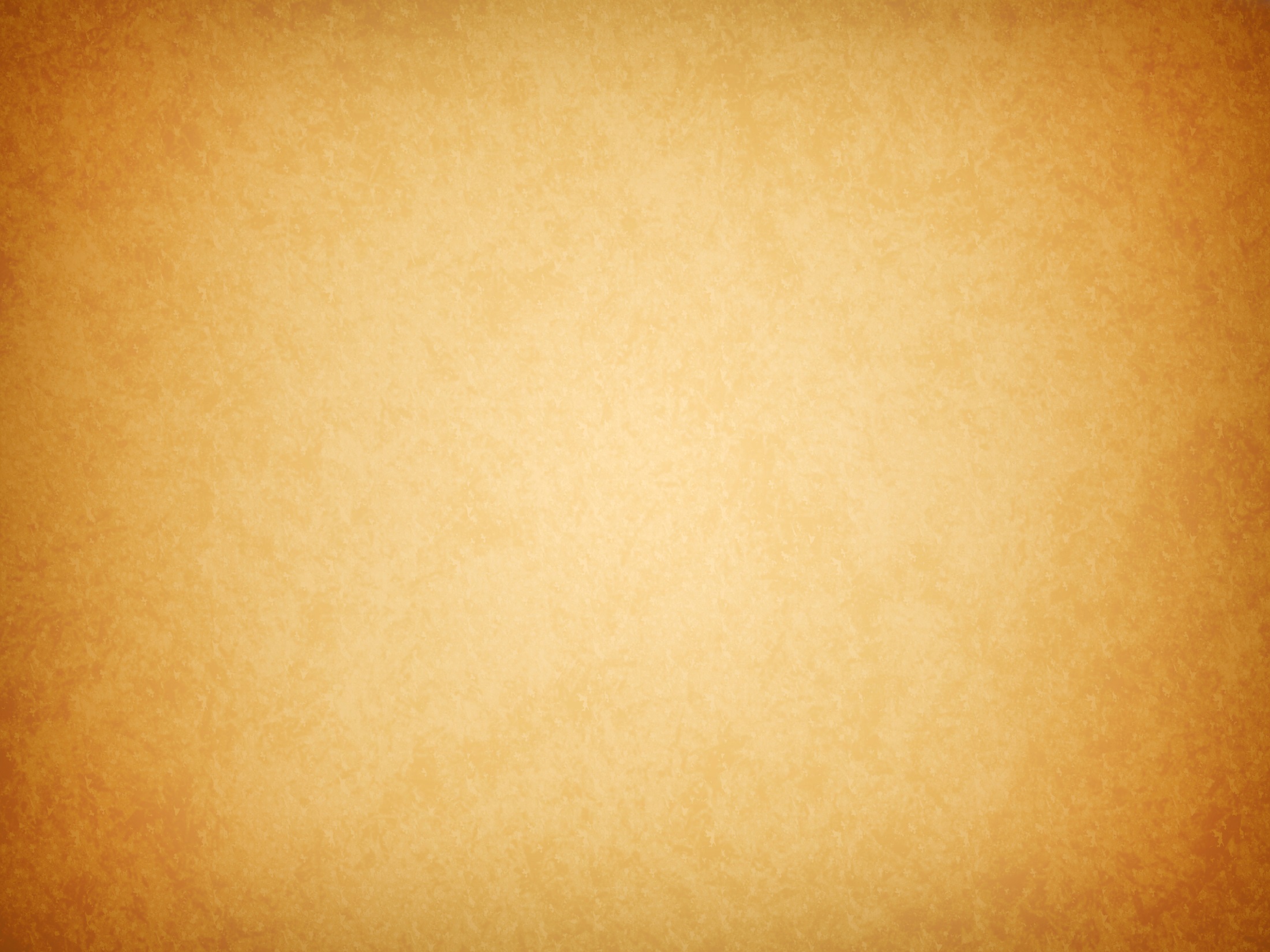 https://e7.pngegg.com/pngimages/274/161/png-clipart-index-finger-computer-icons-pointer-hand-hand-text-hand.png рука
https://gsvu.mvd.ru/upload/site142/folder_page/temp/__1429820772_866/fb3fa781009c14b1cfb62847cf9f9485.jpg А. Суворов
https://your-happy-life.com/wp-content/uploads/2015/02/lyubov_i_vera_lubov_i_vera_1.jpg
Вера
https://pbs.twimg.com/media/CCkkHvfW8AElB5Y.jpg Переславль
https://avatars.mds.yandex.net/get-pdb/199965/b44b016f-50ab-4be3-89e0-e789c85c726d/s1200
https://sutochno-pz.ru/wp-content/uploads/2015/09/00.jpg
https://i.pinimg.com/736x/9d/b7/20/9db7206251b34c9fea1161b4b5c576c5.jpg
Ярослав
https://upload.wikimedia.org/wikipedia/commons/thumb/e/e4/%D0%9F%D0%BC%D0%B7-%D0%B8%D0%BD%D1%82%D0%B5%D1%80%D1%8C%D0%B5%D1%80-18-%D1%81%D0%BE%D0%B1%D0%BE%D1%80-0401.jpg/1280px-%D0%9F%D0%BC%D0%B7-%D0%B8%D0%BD%D1%82%D0%B5%D1%80%D1%8C%D0%B5%D1%80-18-%D1%81%D0%BE%D0%B1%D0%BE%D1%80-0401.jpg собор
http://rk.karelia.ru/wp-content/uploads/2015/08/gorod-drevnej-rusi.jpg
город
https://get.pxhere.com/photo/monument-statue-church-sculpture-memorial-art-orthodox-russia-historically-golden-ring-pereslawl-alexander-nevsky-771674.jpg памятник
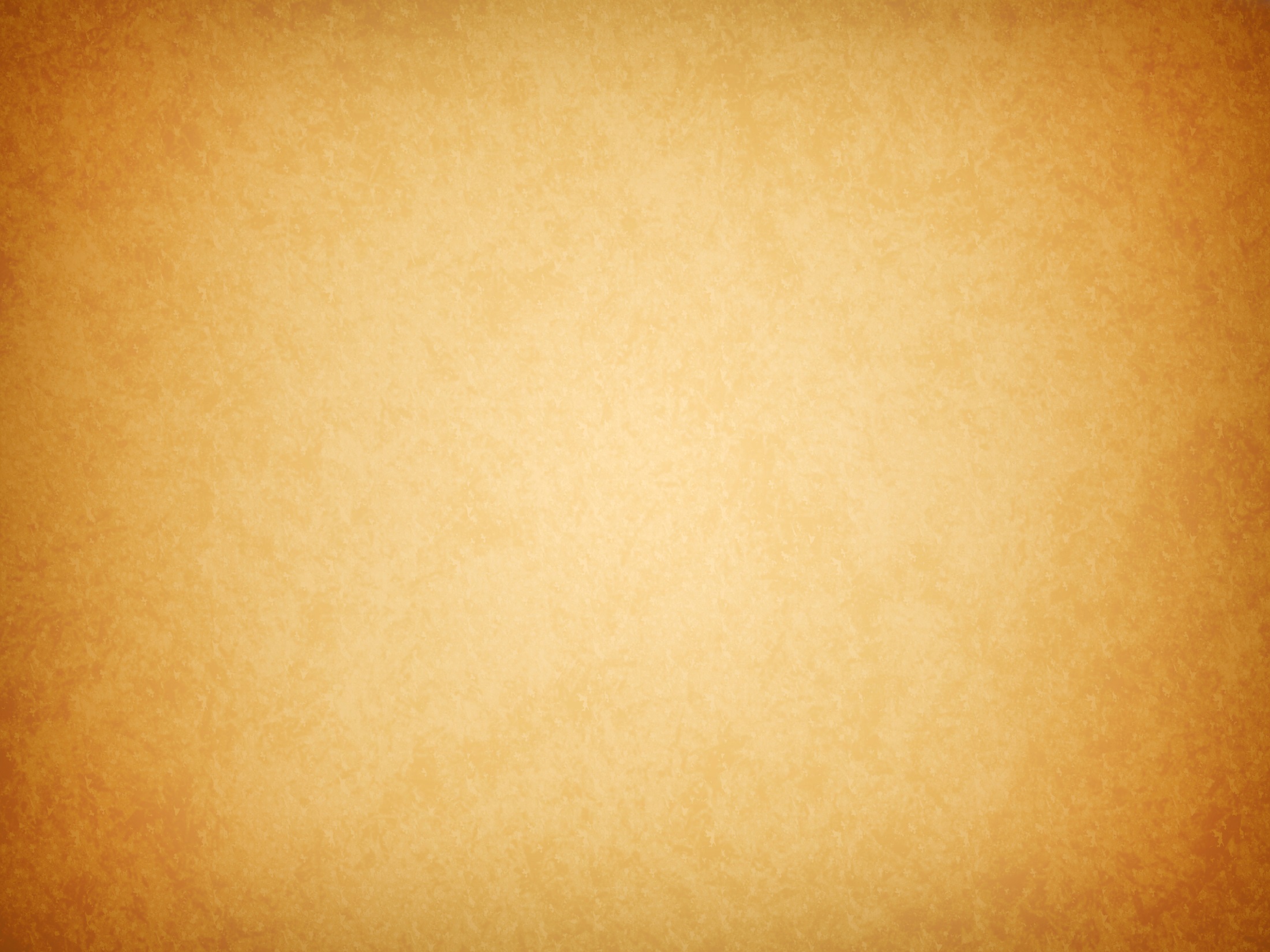 https://avatars.mds.yandex.net/get-zen_doc/1909279/pub_5daa0a0935c8d800b0897c4c_5daa110574f1bc00b0479273/scale_1200
крещение
https://avatars.mds.yandex.net/get-zen_doc/108057/pub_5bb4e7078bc06200ace6b8a9_5bb4f4c58bc06200ace6b957/scale_1200 Новгород
http://kanon-tradition.ru/images/fresque/17-fresque_diveevo_2013/thumbs/l_fresque_diveevo_2013_05.jpg Битва на Неве